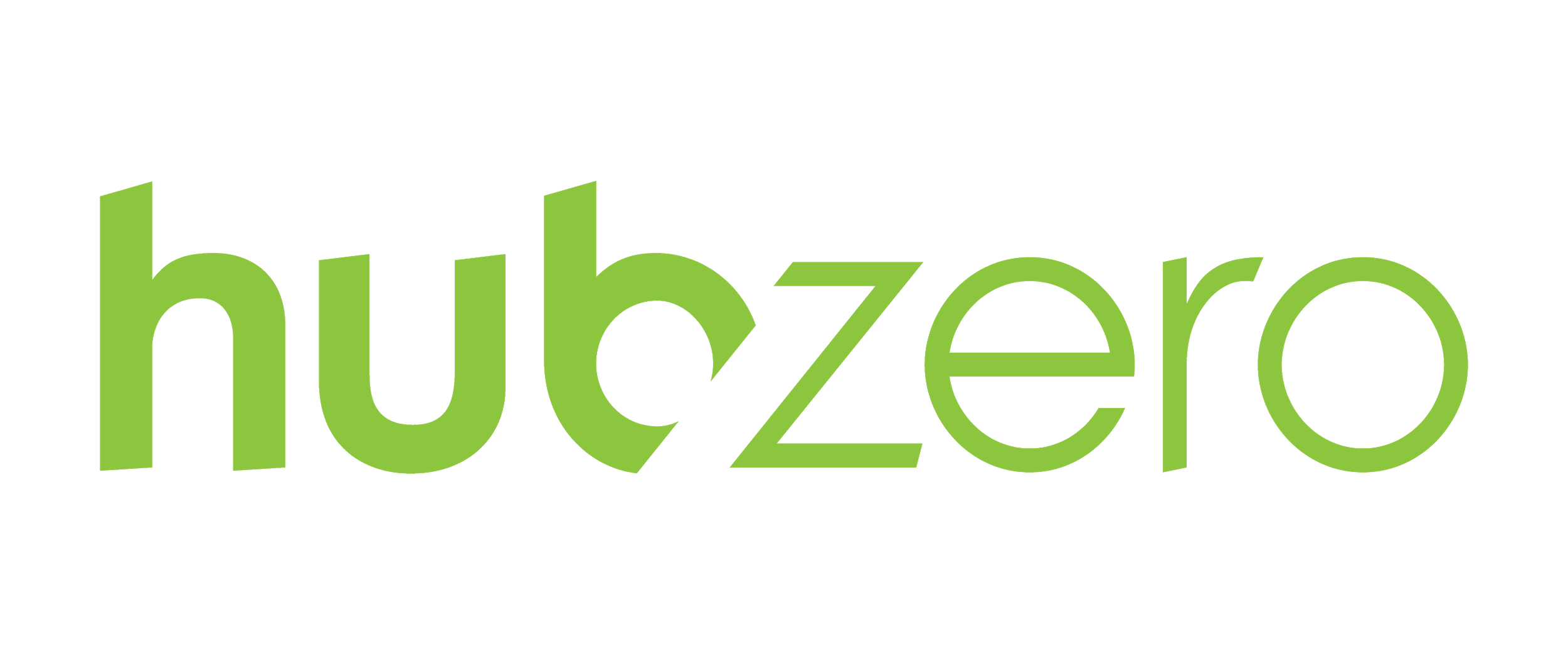 Hubdrive: Enhancing HUBzero© for Offline Data SharingSandra Gesing, James B. Graves and Michael ZentnerSandra.gesing@nd.edu3 November, 2020EGI Conference 2020
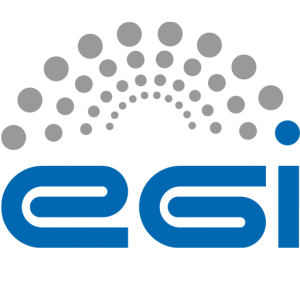 What is HUBzero?
HUBzero is an open source software platform for building powerful science gateways that host analytical tools, publish data, share resources, collaborate and build communities in a single web-based ecosystem.
      	A hub is a place for your 	community to:
Connect with new audiences
Measure their impact
Sustain their research
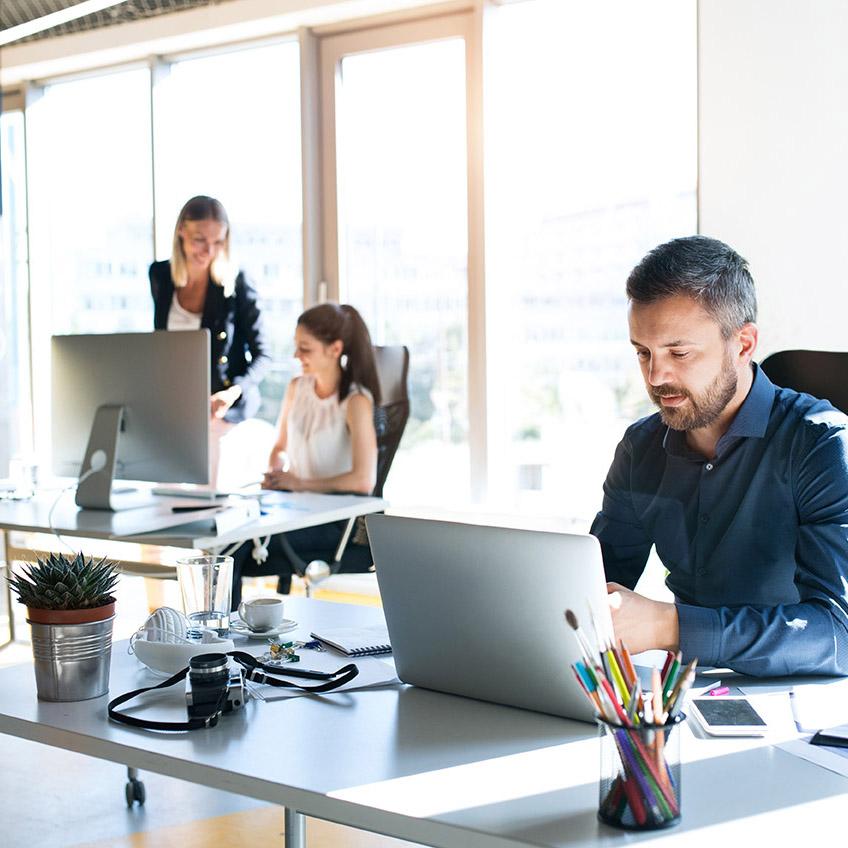 [Speaker Notes: We are an open source platform for building powerful gateways, 
or what we call Hubs, that host analytical tools, publish data, 
share resources, collaborate and build communities in a single web-based ecosystem.

We developed the HUBzero software, 
and we have been supporting Hubs since 2008 
with better than ninety-nine percent uptime.  

When you create a Hub you are creating a place for your Research Community to
Generate a Wider Audience
Where they can measure their impact
And provide sustainability for their research project]
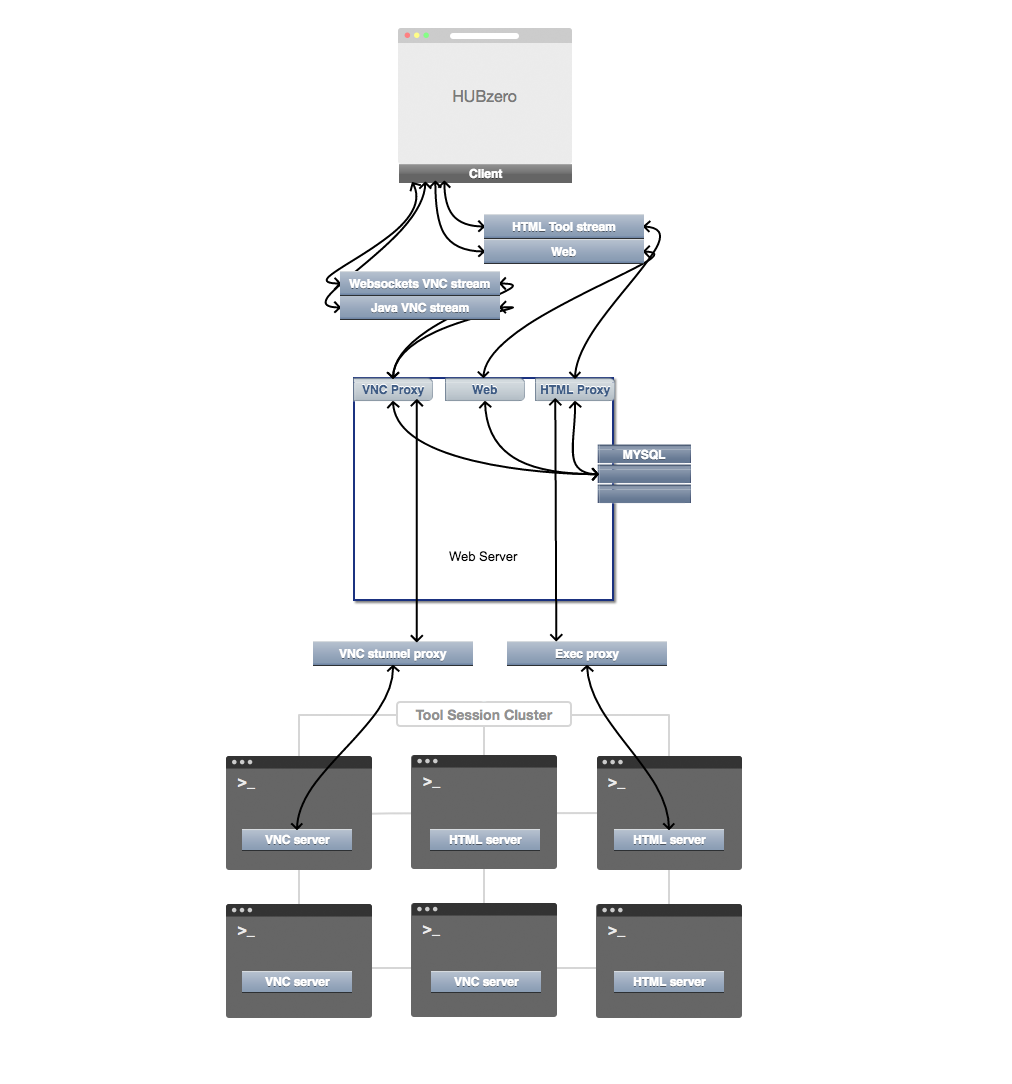 HUBzero Architecture
HUBzero Platform

Front End
      Linux, Apache, MySQL, PHP

Middleware libraries

Deploy tools
      & Access to HPC resources

Contained inside your
      web browser
[Speaker Notes: Looking at more modern infrastructure options for the platform’s architecture; for example we’re planning to upgrade to CentOS8 soon.  

As you’ll see from this flow chart the front end of a Hub is a fairly standard LAMP stack with PHP based application integrated with MySQL.  

Our middle library allows the PHP application to launch and manage private execution environments. The middleware library is composed of many parts that are shown here to handle the traffic from the beginning of the tool session invocation to tool session termination. 

Inside those isolated, private, and secure execution environments, we can deploy a variety of different types of tools and setup access to HPC resources.  

We’ve had different cases of integrating with various computing cluster resources and the middleware can be adjusted as needed to function seamlessly with those resources.  

Access point for all this functionality is contained inside your web browser.  

Hubs are containerized in our infrastructure (on-prem, AWS) or for open source the package can even be launched from someone’s individual workstation.]
Web Feature Interactions
Collaboration features - Forums, Collections, Content Pages, Login
Web code (PHP, Apache, HTML, JS)
Database Tables and Records
External Authenticator Services

Uploading Files - In Resources, Publications, Courses, Forums
Database Tables and Records
Hard Disk Usage (watch for large files)
User Quotas for Home Directory Filesystem
Expanded Horizons
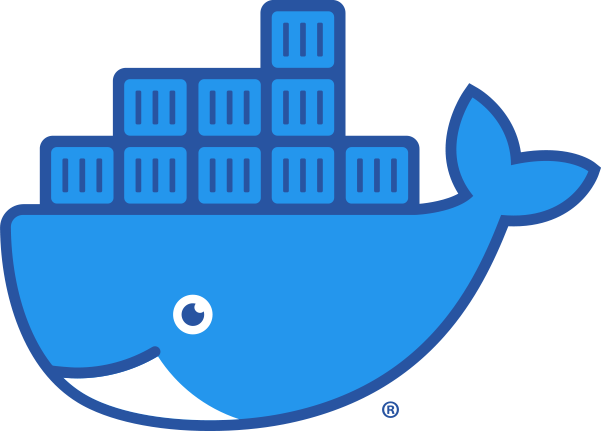 Docker
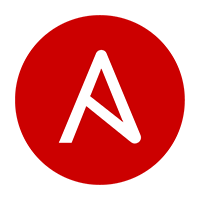 Ogre → Ansible
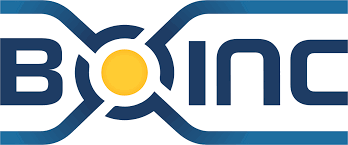 BOINC
[Speaker Notes: Working towards moving toward more modern technologies and methodologies to make Hubzero more turn key solution

Docker - discontinued use of OpenVZ and moved to more modern technology of Docker for hosted hubs (except for AWS).  Using Docker images and files for tools and being able to run those individually on a hub.  Will be providing Docker option for open source hubs later this year (2020).  
Docker is a set of platform as a service products that uses OS-level virtualization to deliver software in packages called containers. Containers are isolated from one another and bundle their own software, libraries and configuration files.

Ogre was custom built configuration manager and we’ve now adopted more of an industry standard in Ansible and are fine tuning and optimizing this new tool.  Ansible provides more security as well.  Config managers mangage configuation of system, with Ansible can create a system from scratch (security, permissions, packages for infrastructure) 

Ansible is an open source IT Configuration Management, Deployment & Orchestration tool. It aims to provide large productivity gains to a wide variety of automation challenges. This tool is very simple to use yet powerful enough to automate complex multi-tier IT application environments.

We’re not sharing Ansible scripts with others now.]
HUBzero Features
HUBzero provides a variety of components ready to be deployed on your hub in a matter of seconds.

Applications 

Communities

Publications
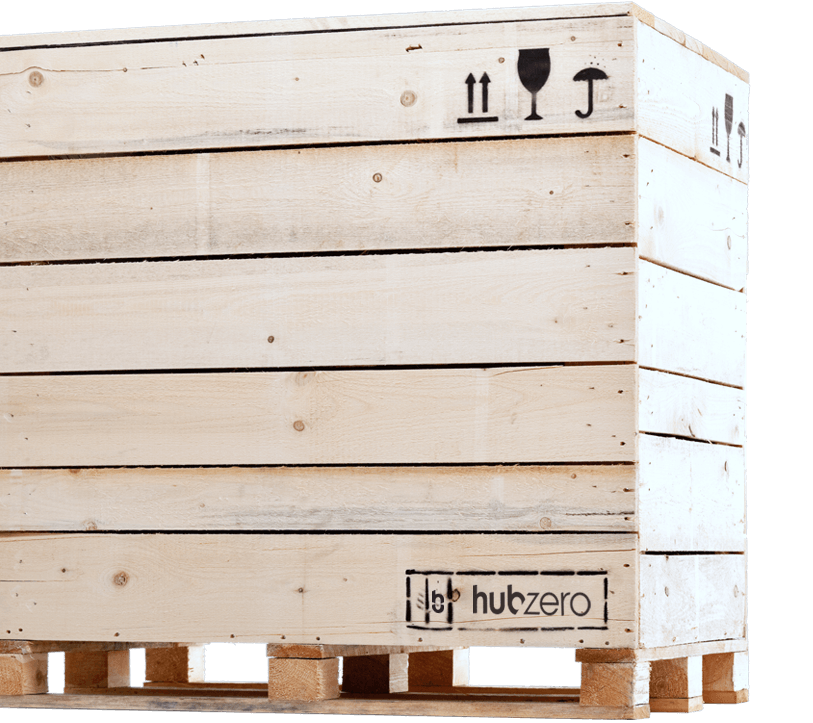 [Speaker Notes: Now we will look at the features of a Hub.  
We provide a variety of components ready to be deployed on your Hub.  
We will go over the main feature sets of Communities, Publications, 
and Applications.

Hubs can choose components that matter most to them and as their communities grow they can expand their features and use of them as they see fit.  

Some hubs have additional features we’ve helped them develop or that they’ve developed on their own.]
Running Applications
Every instance of HUBzero has the ability for online applications, otherwise known as Tools, to be hosted on your hub.

Linux
Jupyter Notebooks
RStudio
R Shiny Apps
Standalone Web Apps
Use-case
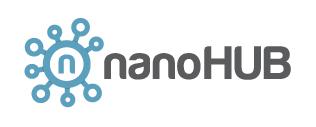 [Speaker Notes: Every Hub has the ability to run online applications, also known as Tools hosted on the hub and accessible through a simple web interface. These Tools can be:
Linux
Jupyter Notebooks
RStudio
R Shiny Apps
Standalone Web Apps - SocialMediaMacroscope

HUBzero is somewhat unique in that in that it can serve more research oriented needs and submit jobs to HPC resources to run more intense simulations as well as serving more educational/instructional needs  where a student working in a lab can submit and get results immediately during their class.  
 
The process starts with a member filling out a web form to register their intent to submit a tool. 
The member then uploads code into a source code repository (subversion) and develops the code within a workspace. 
The member can work alone or with their team to build the tool and design a graphical user interface. 
With a little help from the manager's of the hub, tools can be installed and published for either a limited group of colleagues or for the entire community.]
nanoHUB
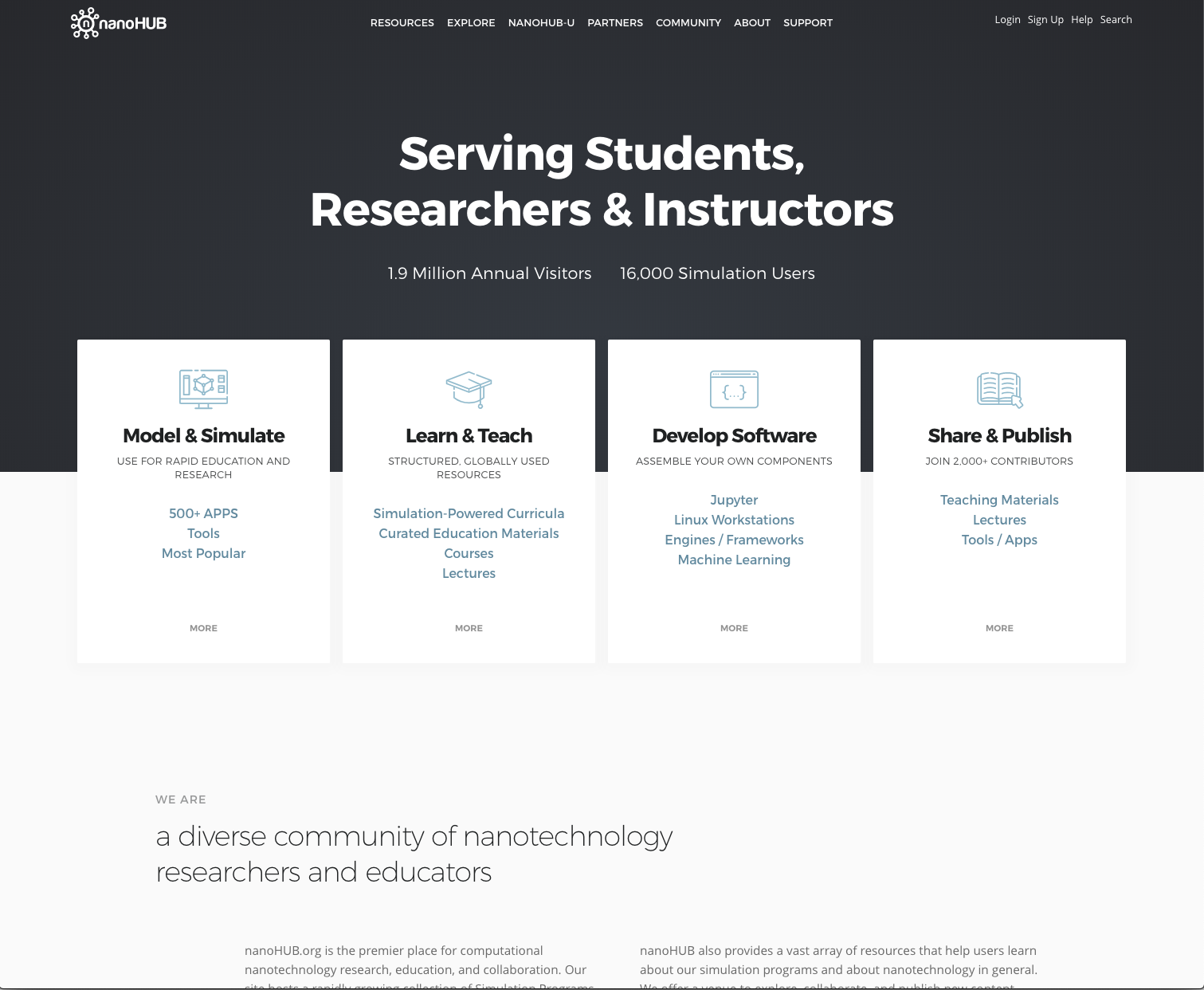 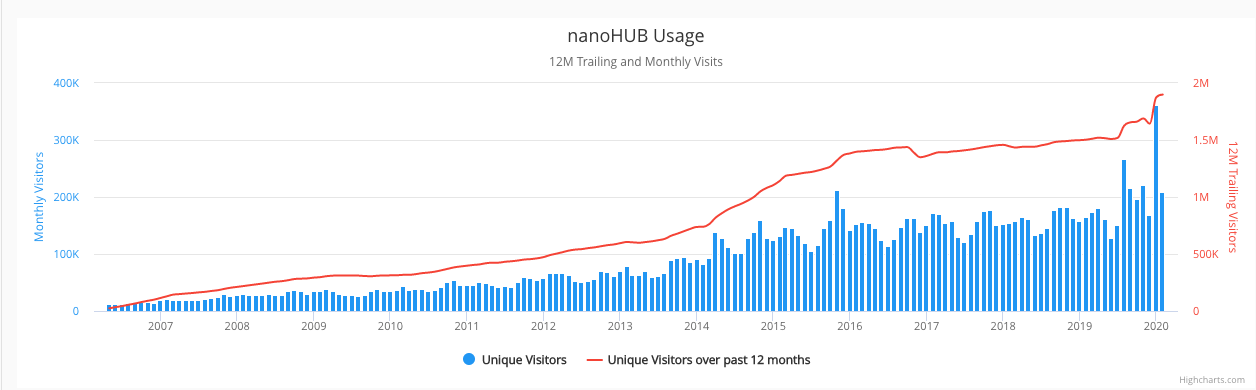 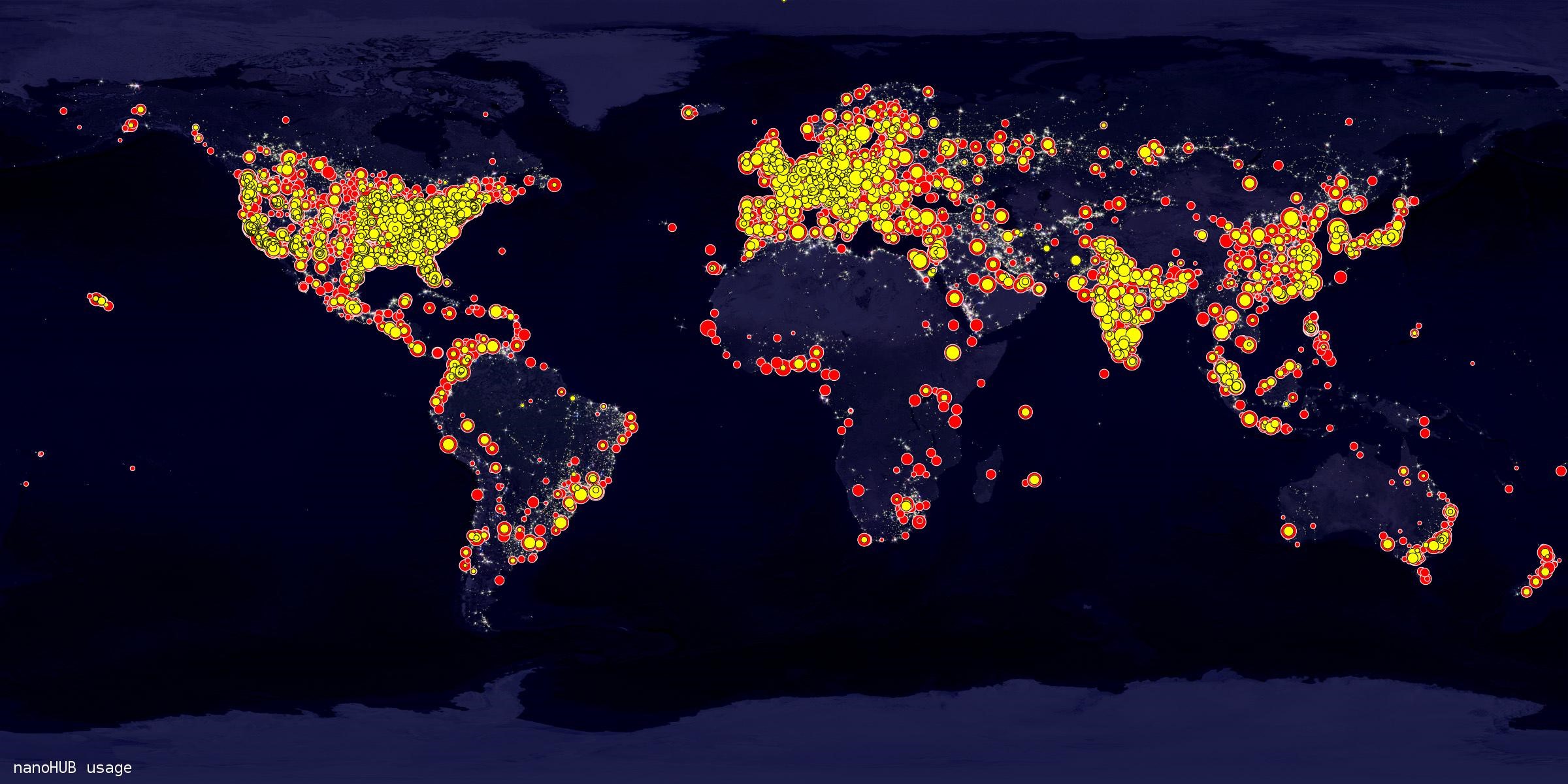 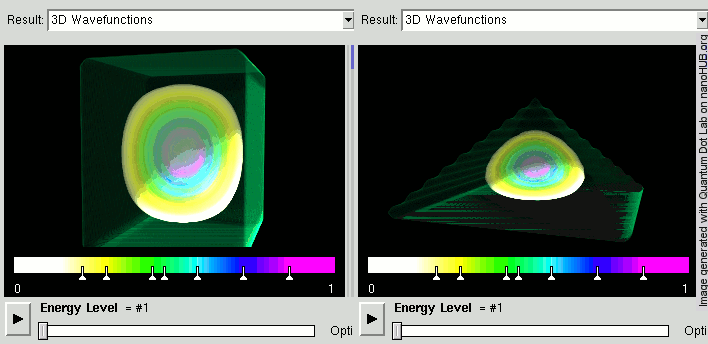 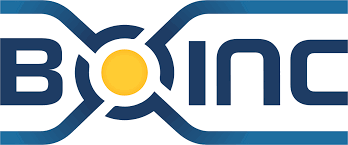 https://nanohub.org/about/presskit
[Speaker Notes: nanoHUB is the granddaddy of HUBzero and started back in 2002 with the formation of the Network for Computational Nanotechnology (NCN) charged with the mission of create, deploy, and operate a national resource for theory, modeling, and simulation in nanotechnology.  

nanoHUB is a place where researchers and educators meet to get real work done.  1.6M annual unique visitors and about 200K registered users.   5,000 lecture and tutorials, 110 online courses => MOOC

Most importantly, nanoHUB connects users to the simulation tools they need for research and education.  
Users can access more than 600 interactive, graphical tools, and not only launch jobs, but also visualize and analyze the results within a web browser.  The middleware hides much of the complexity of Grid computing, handling authentication, authorization, file transfer, and visualization, and letting the researcher focus on their work. 

Sustainability - driving increase # of users: know who users are, what they’re doing, and where they are.  Classify users into groups: self-study, research, students.  Unify geolocation databases, analyze computing hours, improved algorithm for counting classes.  By IDing these things more ways to add champions and engage these users.  Research group is 1-2% of user base - primary users are for education and seeking content that is ready to use
increase products/offerings - 
decrease costs/inefficiency - 

Led work with BOINC( Berkeley Open Infrastructure for Network Computing) an open-source middleware system, supports volunteer and grid computing.  BOINC enables researchers to tap into enormous processing resources of multiple personal computers around the world.  nanoHUB partnering with this resource to run thousands of simulation jobs each month.]
Collaborate with your Community
Communities provide space for your research teams and collaborators to discuss data concepts, track progress and share files by using the services your already know, such as Google Drive, GitHub or Dropbox.

Groups
Projects
Wiki
Collections
Use-case
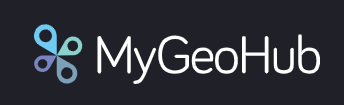 [Speaker Notes: The community you will build on your Hub will provide space for your  teams and collaborators 
to discuss data concepts, track progress and share files by integrating with existing services such as Google Drive, GitHub, or Dropbox.

These collaboration spaces include:
Groups - have content and conversation, either privately or with the world. Each group comes with the ability to create group-specific content pages, invite and manage group membership, send announcements, publish a blog, add events through a calendar, share ideas through collections, discuss methods through forums, work on tasks through projects, share information through wikis, manage files, and much more.

Projects - Whether working on a new funding proposal, research paper or developing an application, projects are a great way to manage your data, workflow, and communication. Each project space comes with a wiki area, to-do list management, the ability to connect to Google Drive, Dropbox and other file management systems, and publishing data straight from a project space.

Wiki - Wiki pages where any contributor or a group of contributors can create new articles, and there can be multiple articles on the same wiki, each written by a different author. 

Collections - A quick and easy way to share and organize information on a hub. Start with an image, link, or file you would like to share with your community. Share the collected content in a post by uploading the materials or collecting the materials from around the hub. Fellow community members can collect and follow your collections and individual posts, which allows for any updates to appear in their collection feed.
Forums
Blogs
Share info about events and announcements
Ability to customize branding for groups]
MyGeoHub
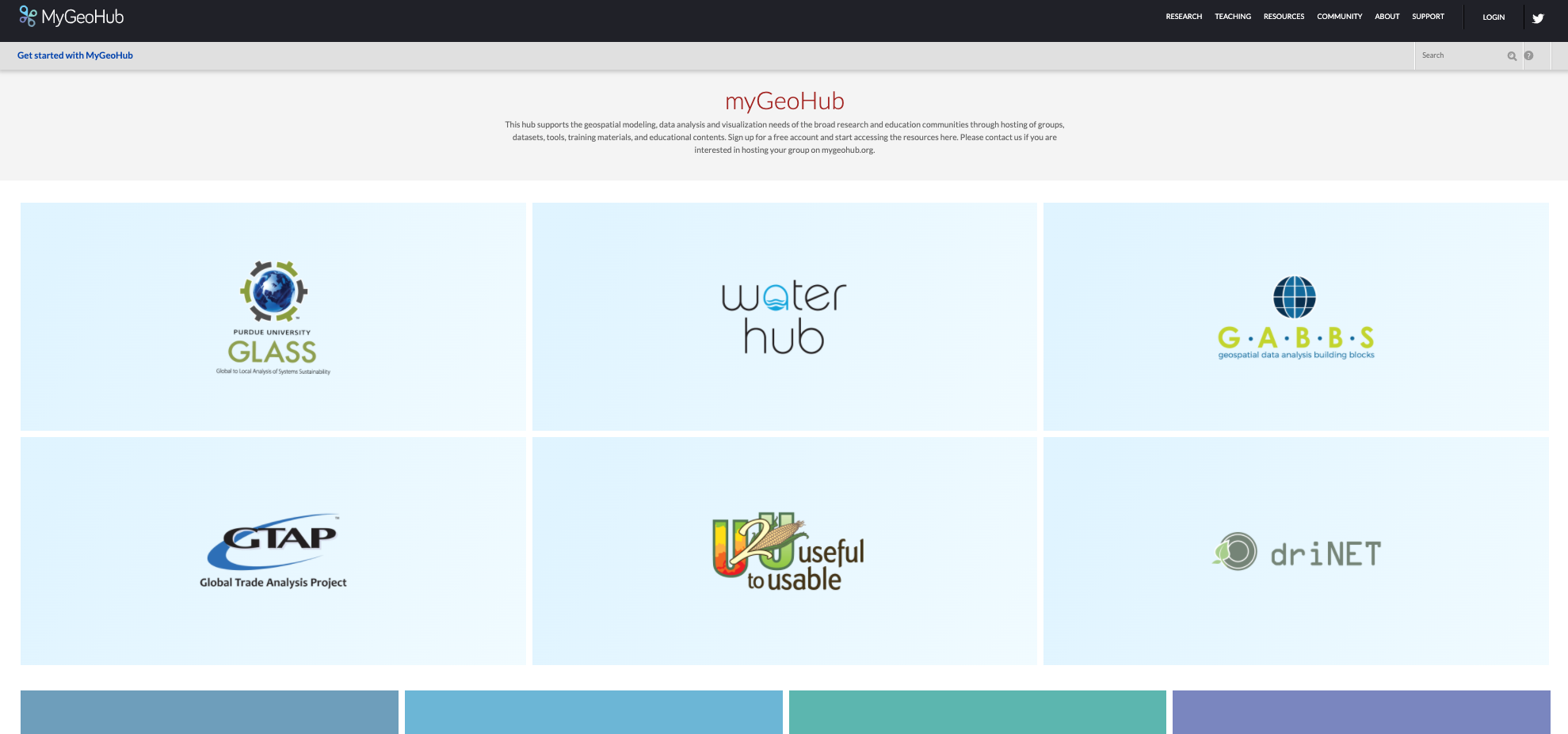 https://mygeohub.org/
[Speaker Notes: MyGeoHub is a geospatial science gateway that supports the geospatial modeling, data analysis and visualization needs of the broad research and education communities through hosting of groups, datasets, tools, training materials, and educational contents

MyGeoHub team further supports the sustainability of research, education and  broader engagement projects by hosting "supergroups".  These contain some former “hubs”  that may have seen the end to their funding come to sustain all of their hard work.  Each group is able to have its own custom branding, collaboration space, membership management, and access to backend computing resources. 

MyGeoHub has a great team of experts which provides technical support and training to these groups hosted on their gateway.  The team has also developed a lot of tools in the geospatial and earth sciences space.]
Collaborate
Components
Groups
Knowledge Base
Newsletter
Blog
Collections
Forum
Events
Projects
Wiki
Courses
Citations
Resources
Tools
Publications
DataViewer
Application
Publish
Integrations & Collaborations
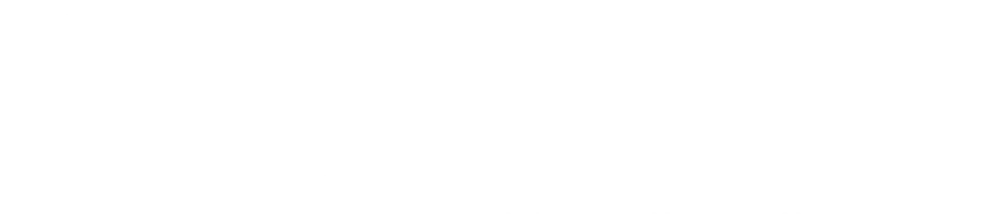 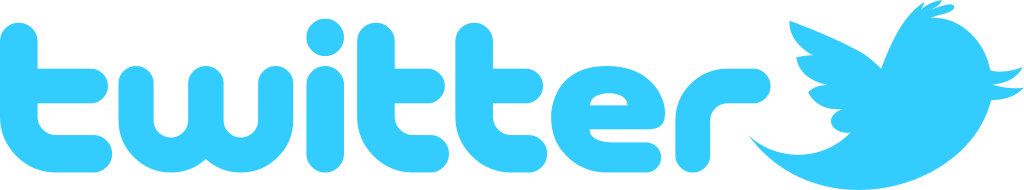 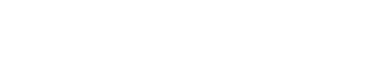 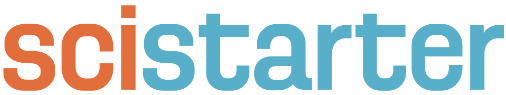 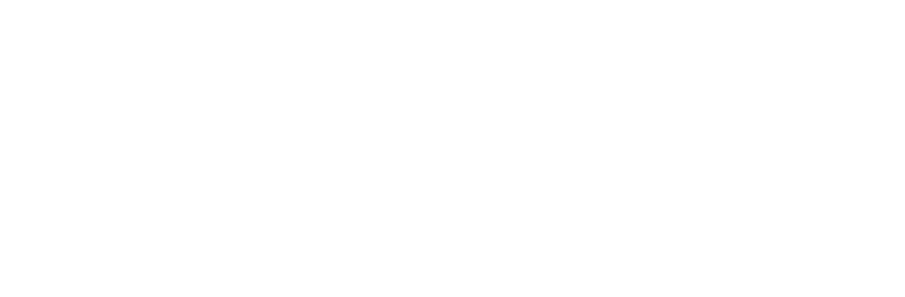 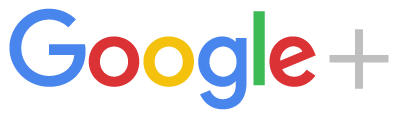 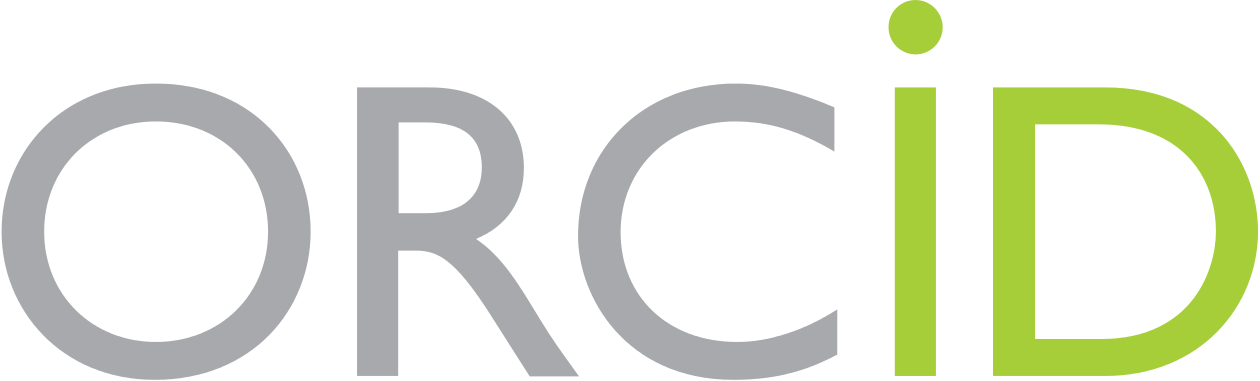 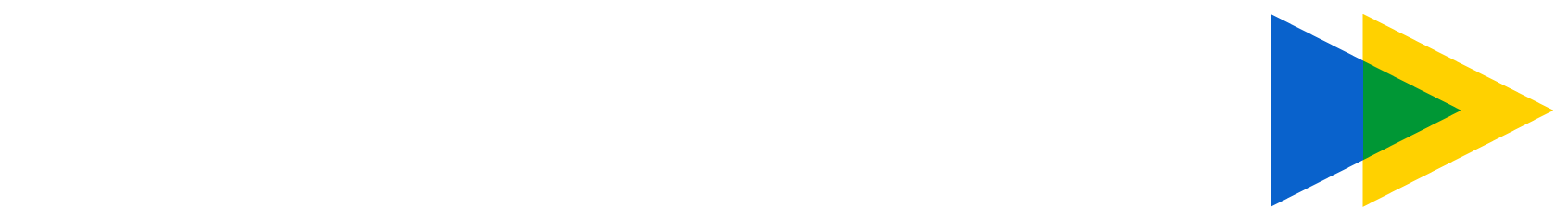 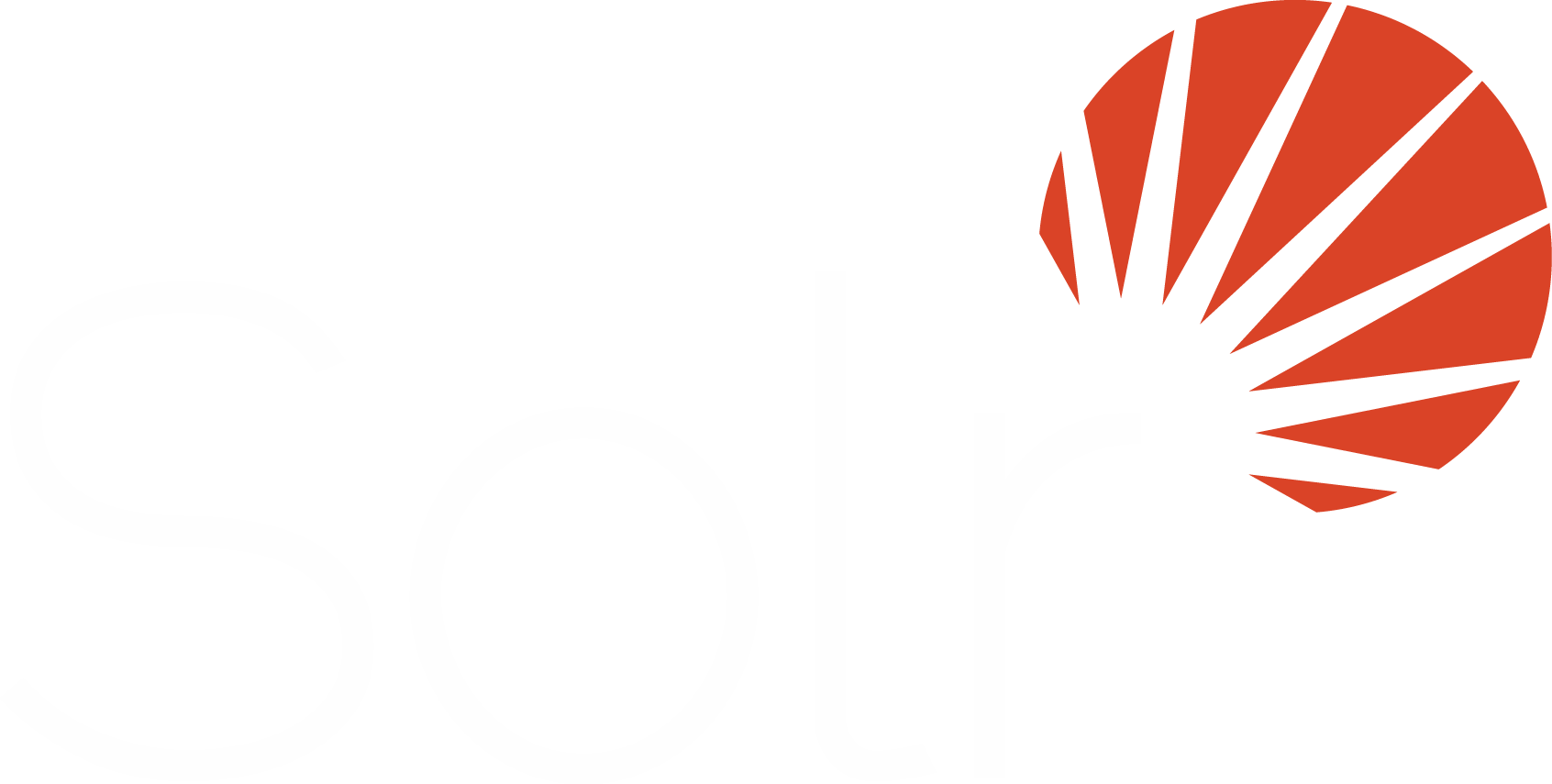 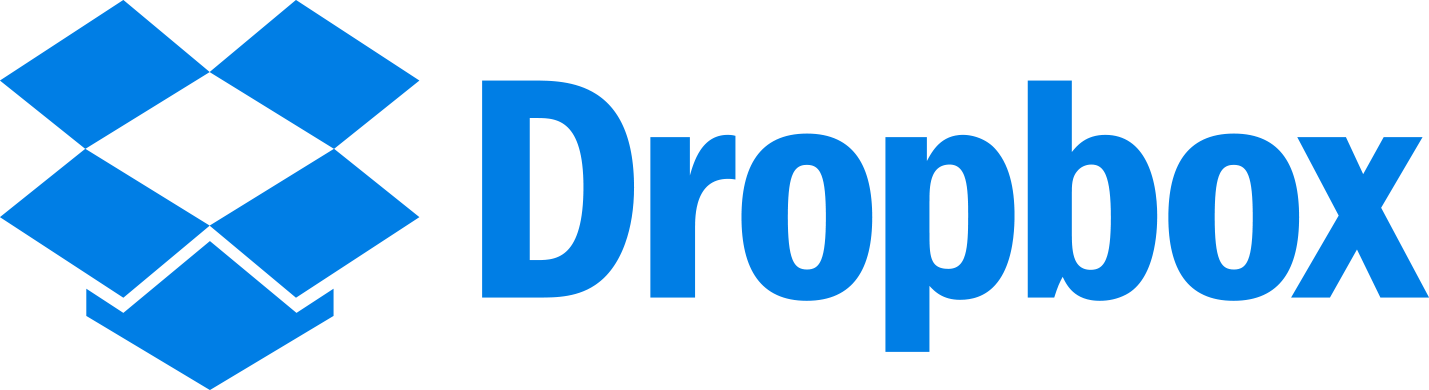 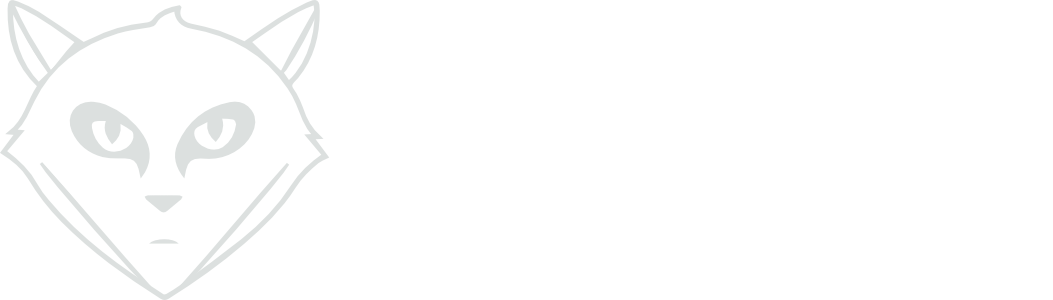 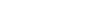 [Speaker Notes: Here is a reference list of some of our other collaborations and integrations.]
Over 60 Hubs
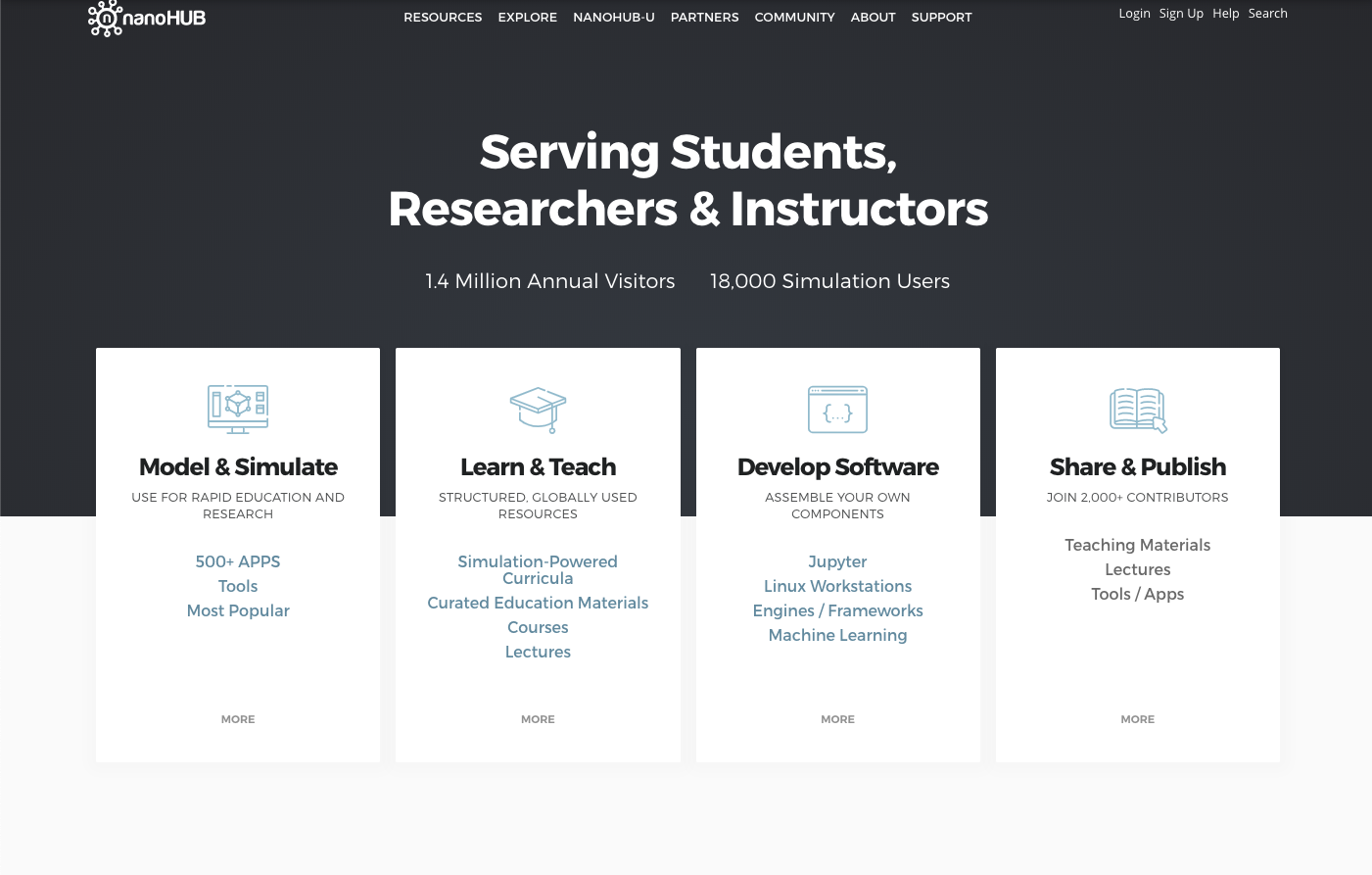 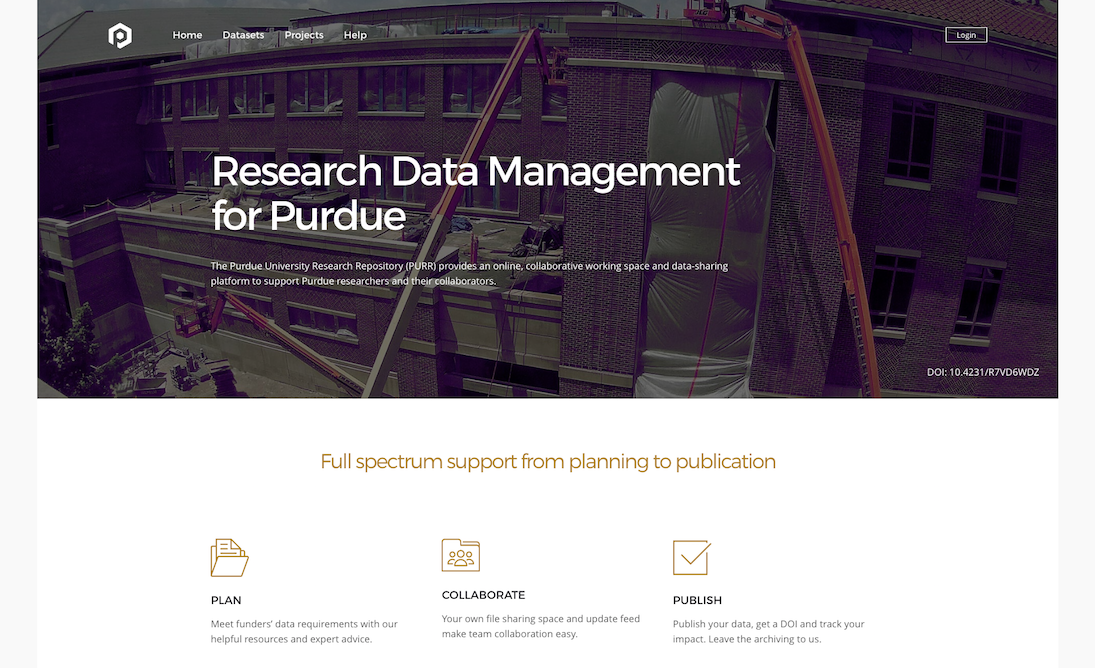 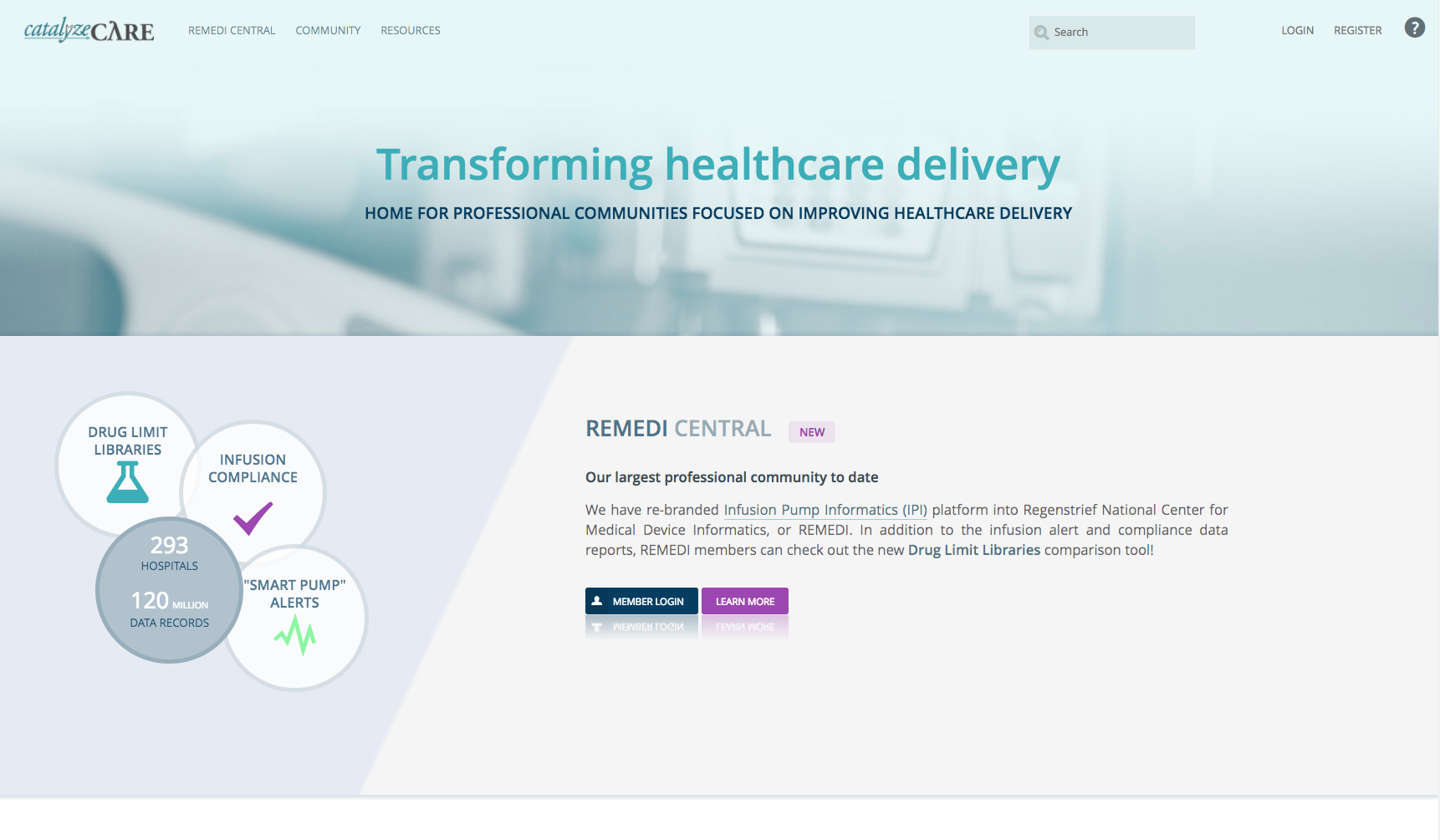 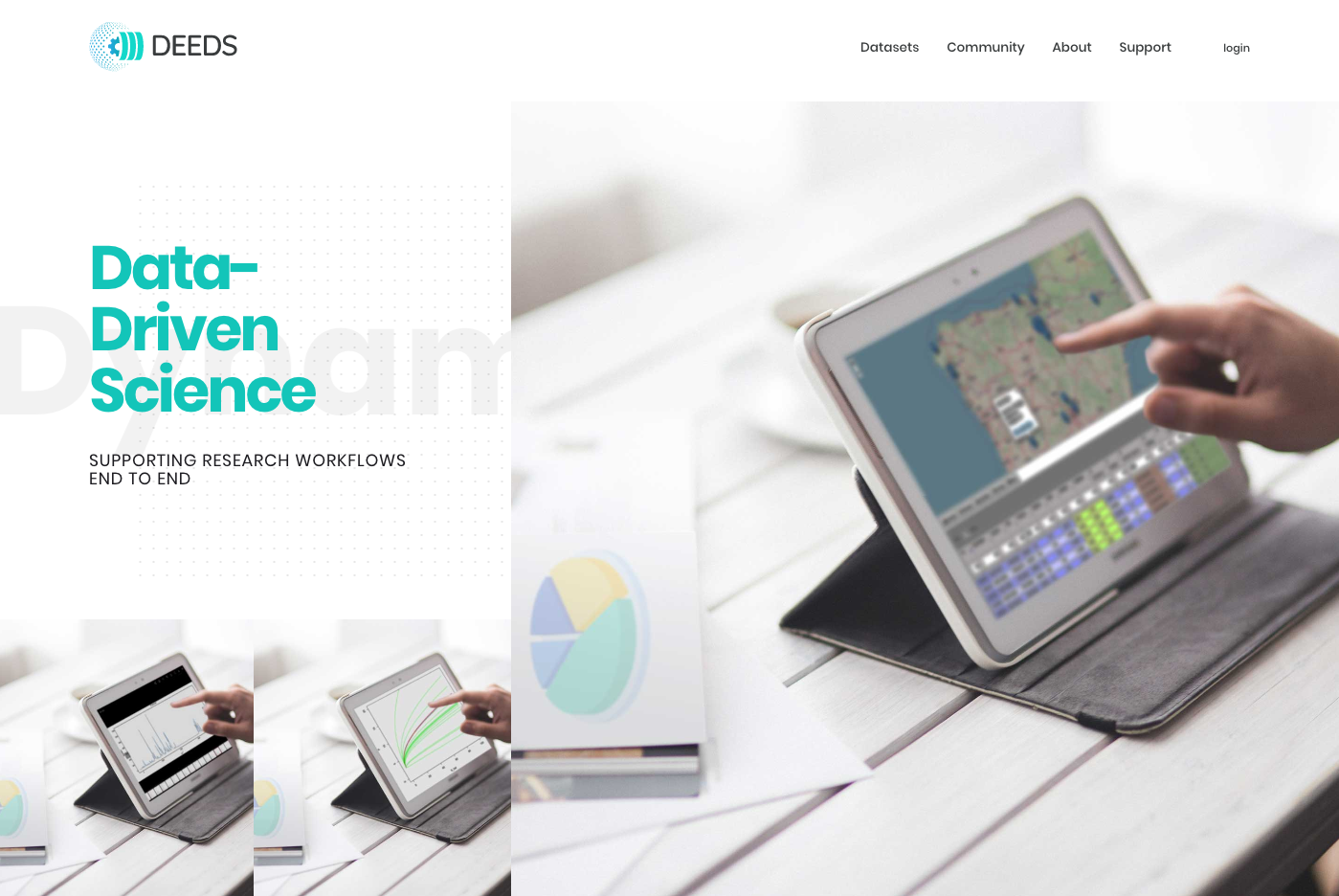 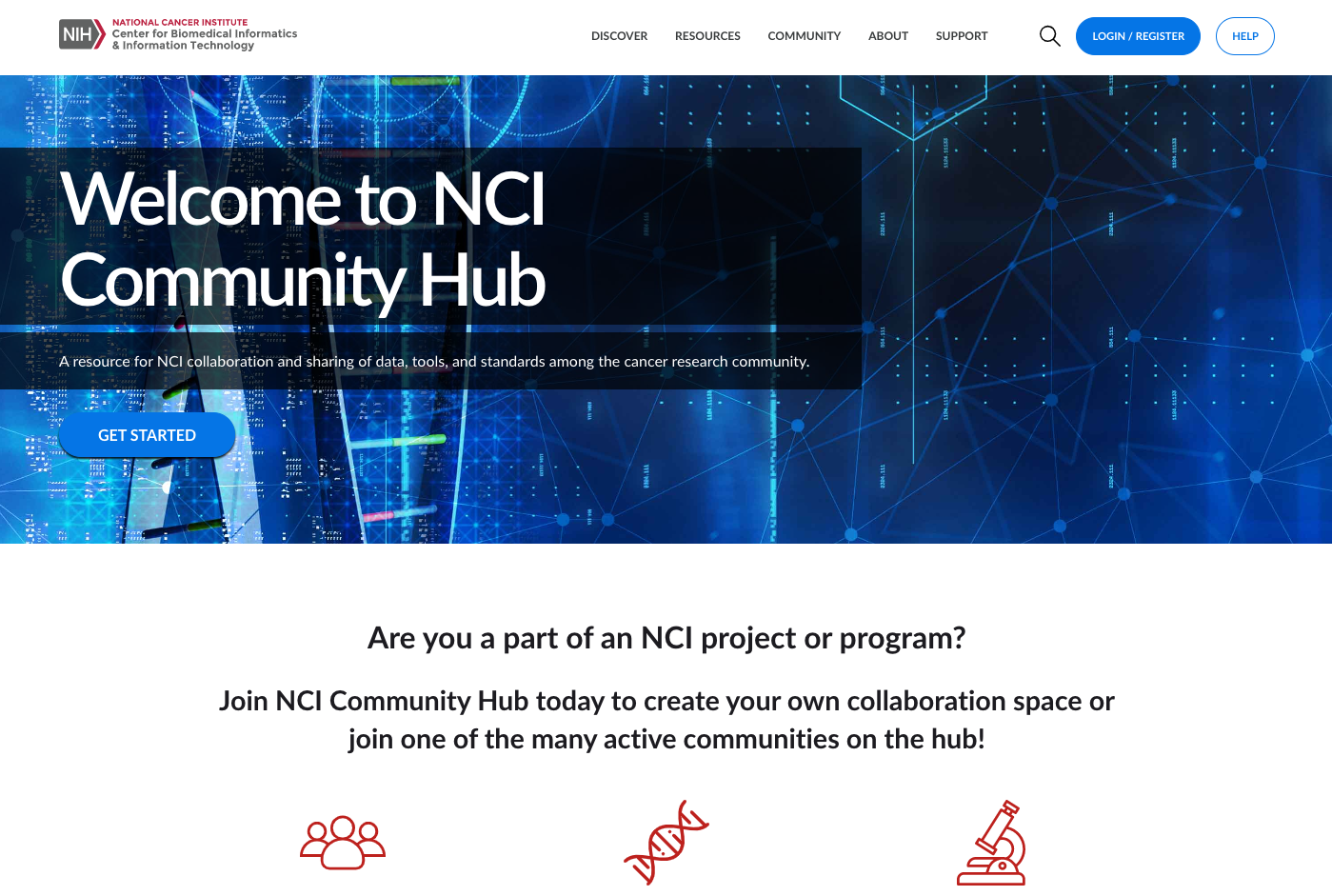 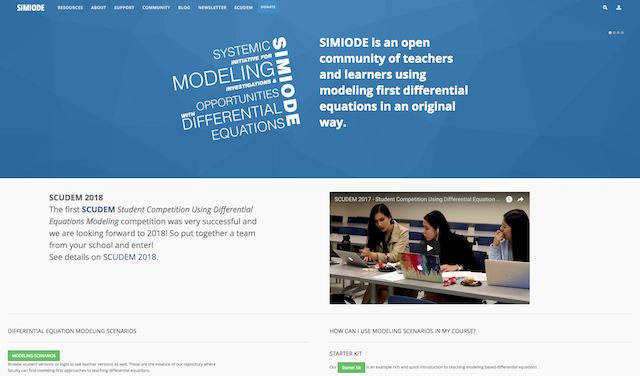 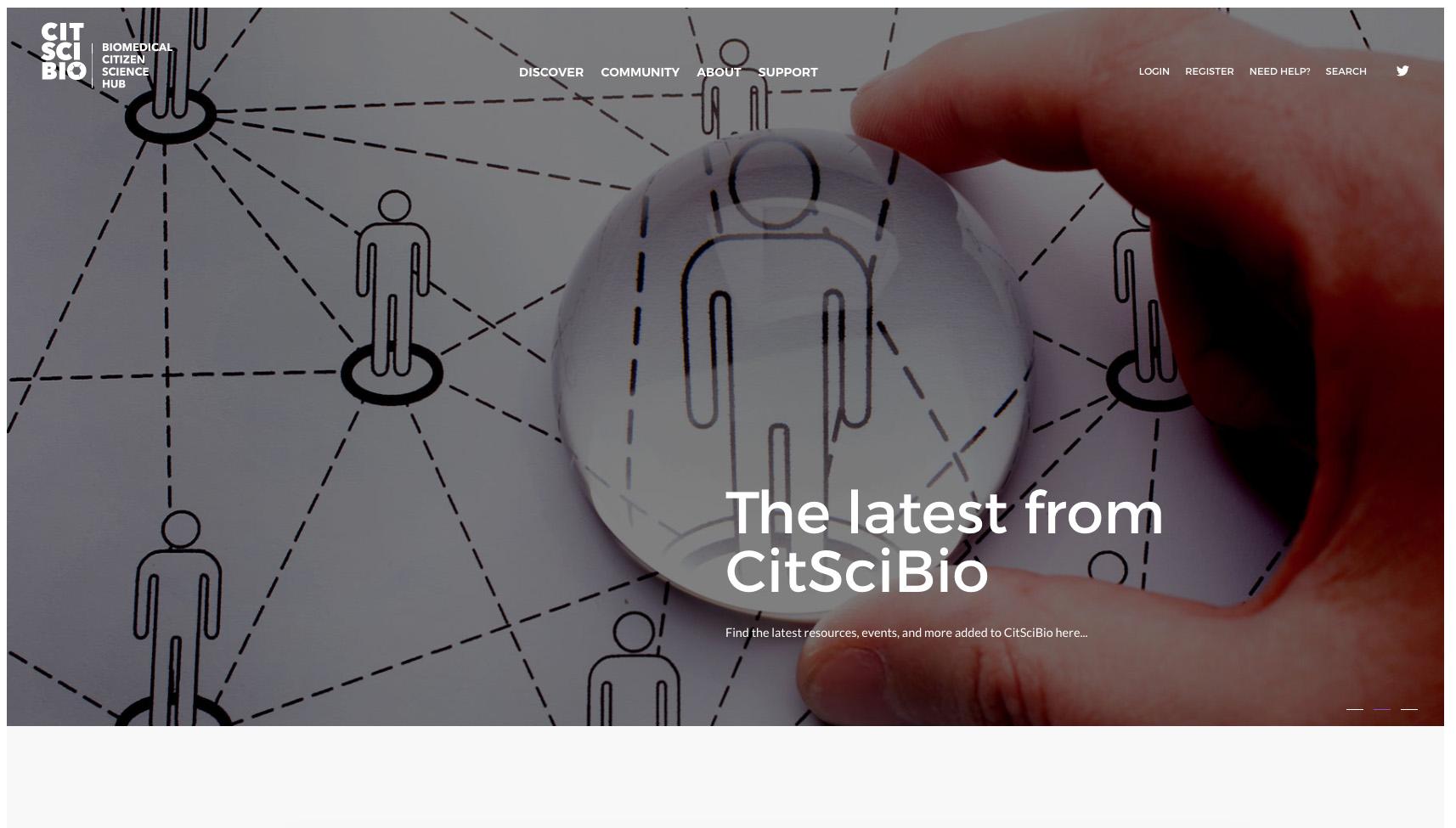 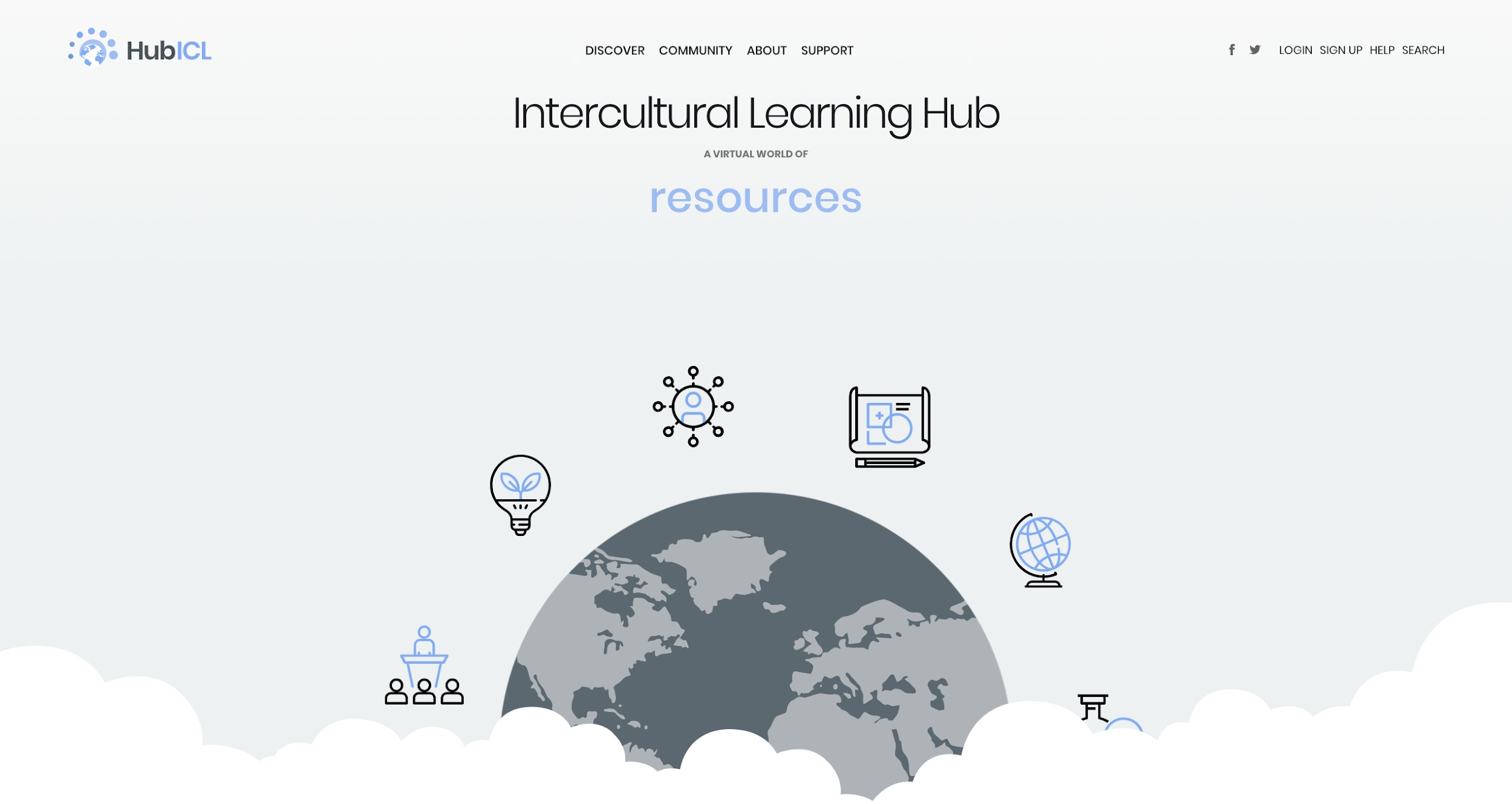 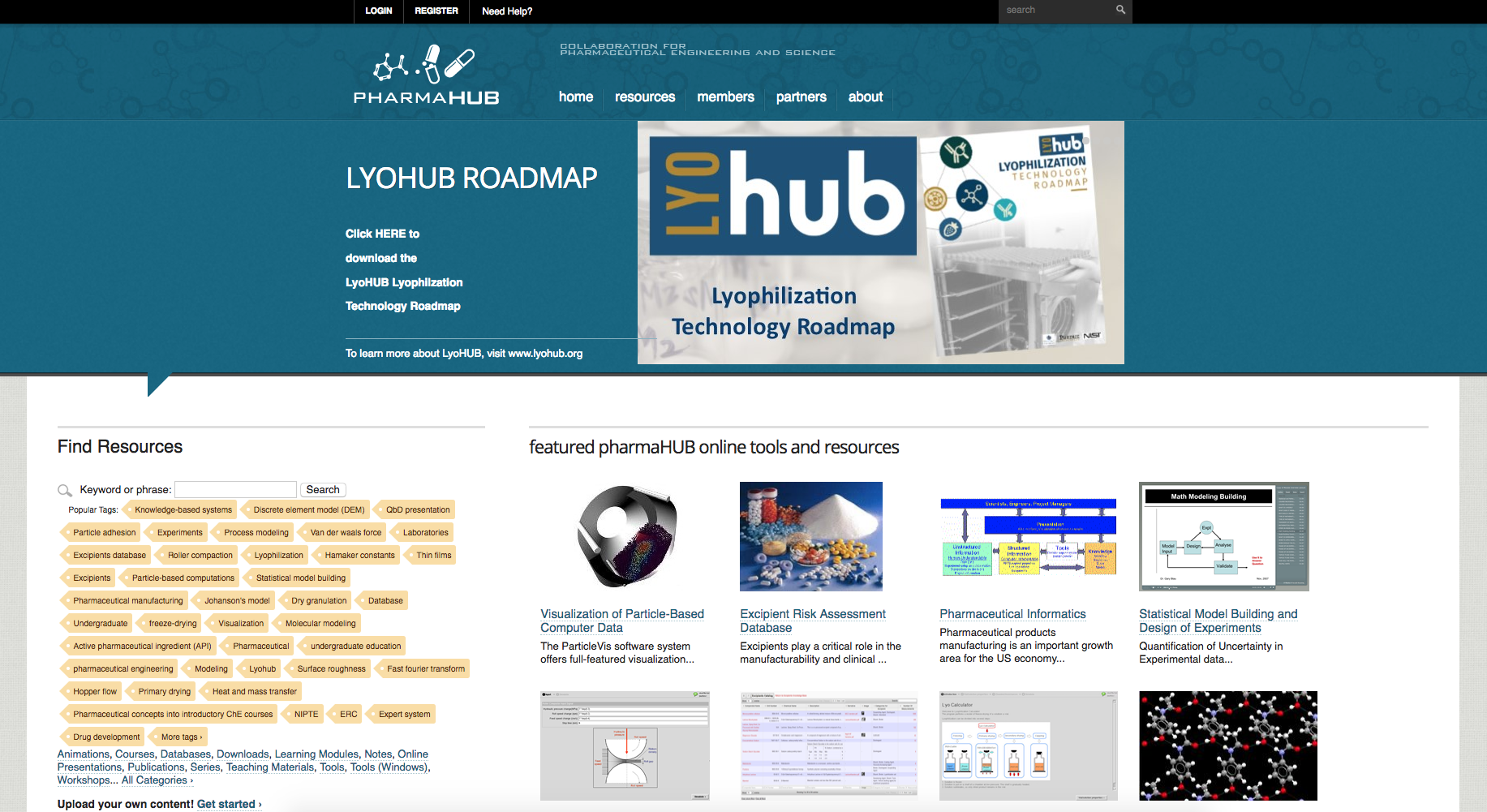 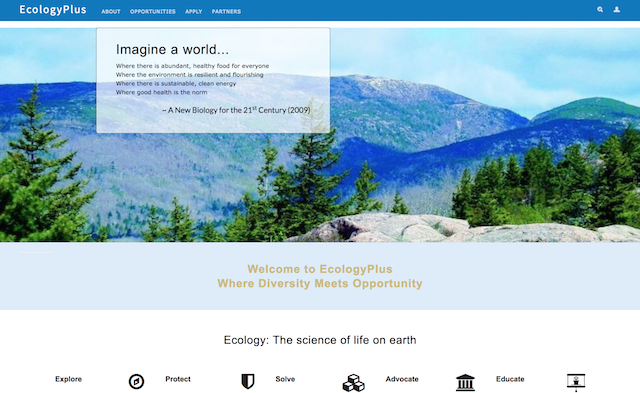 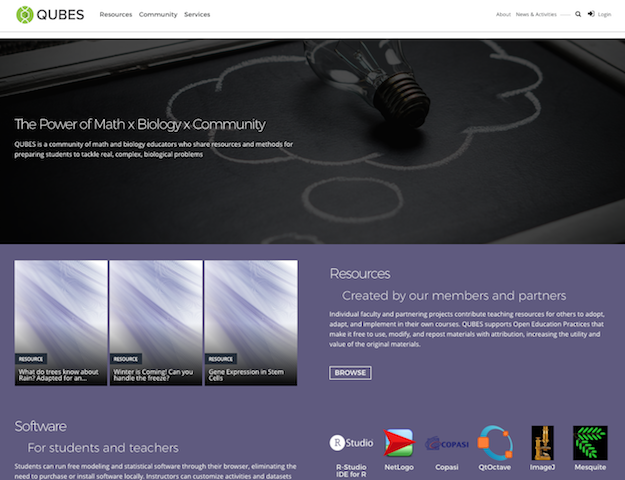 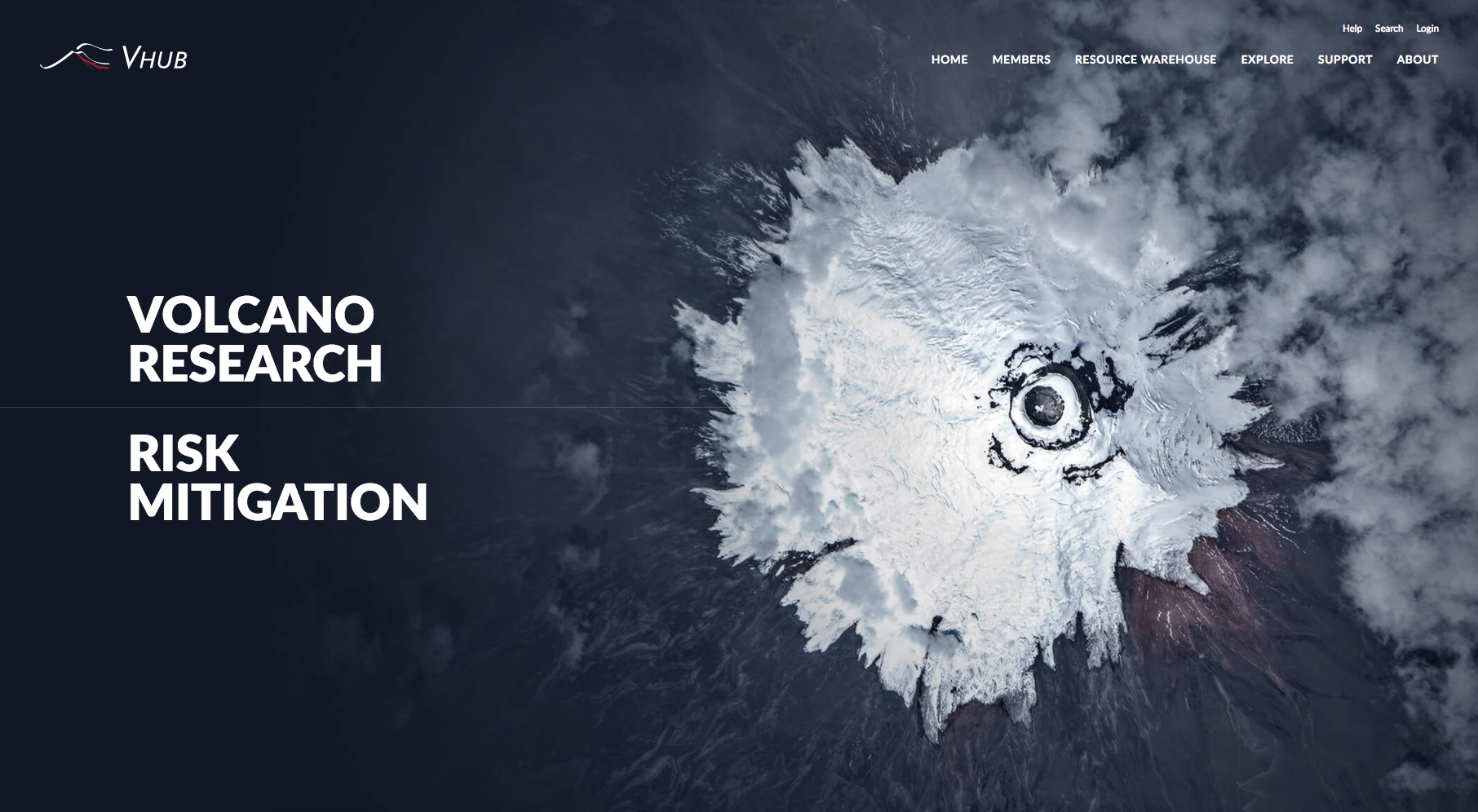 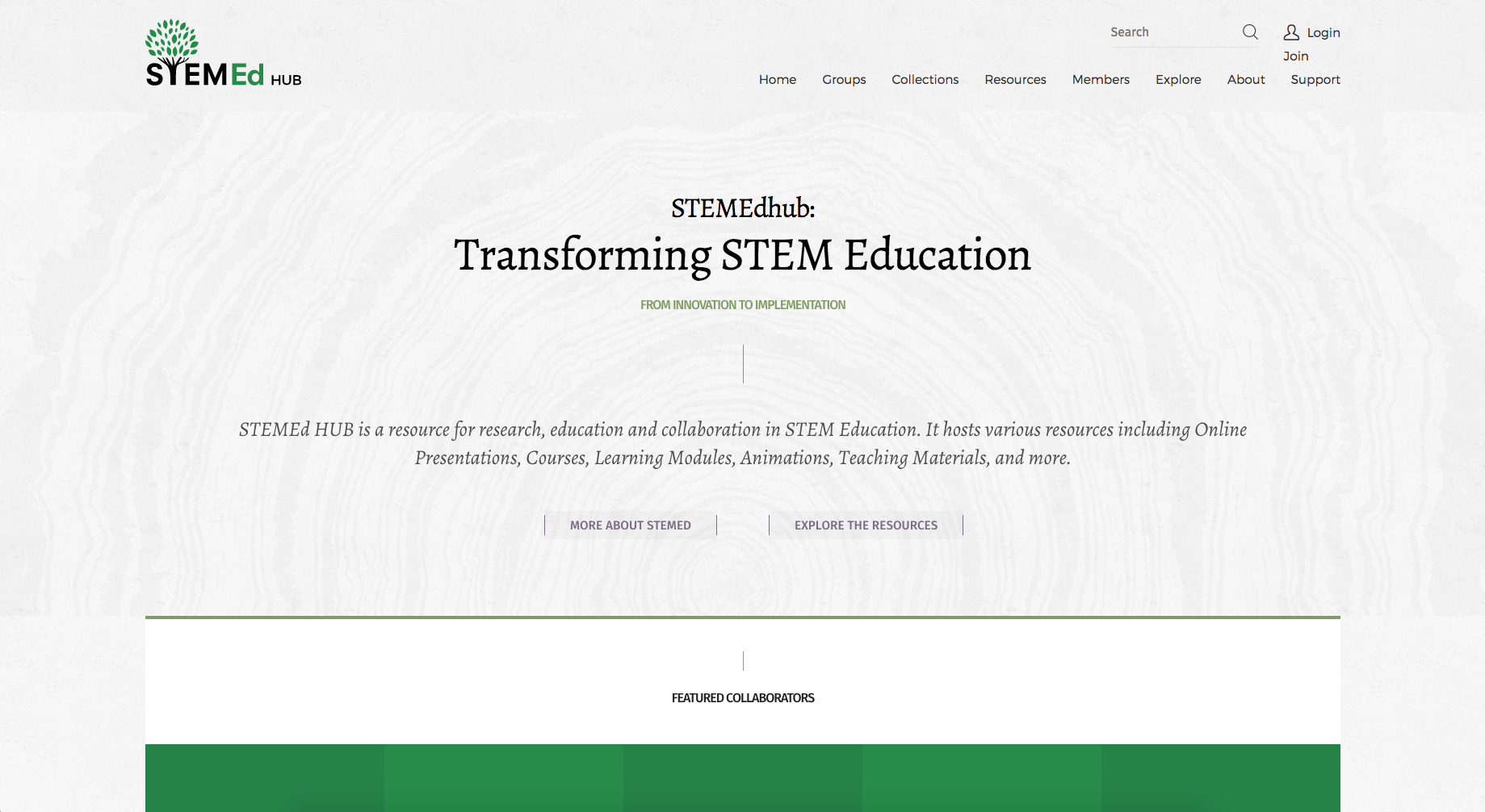 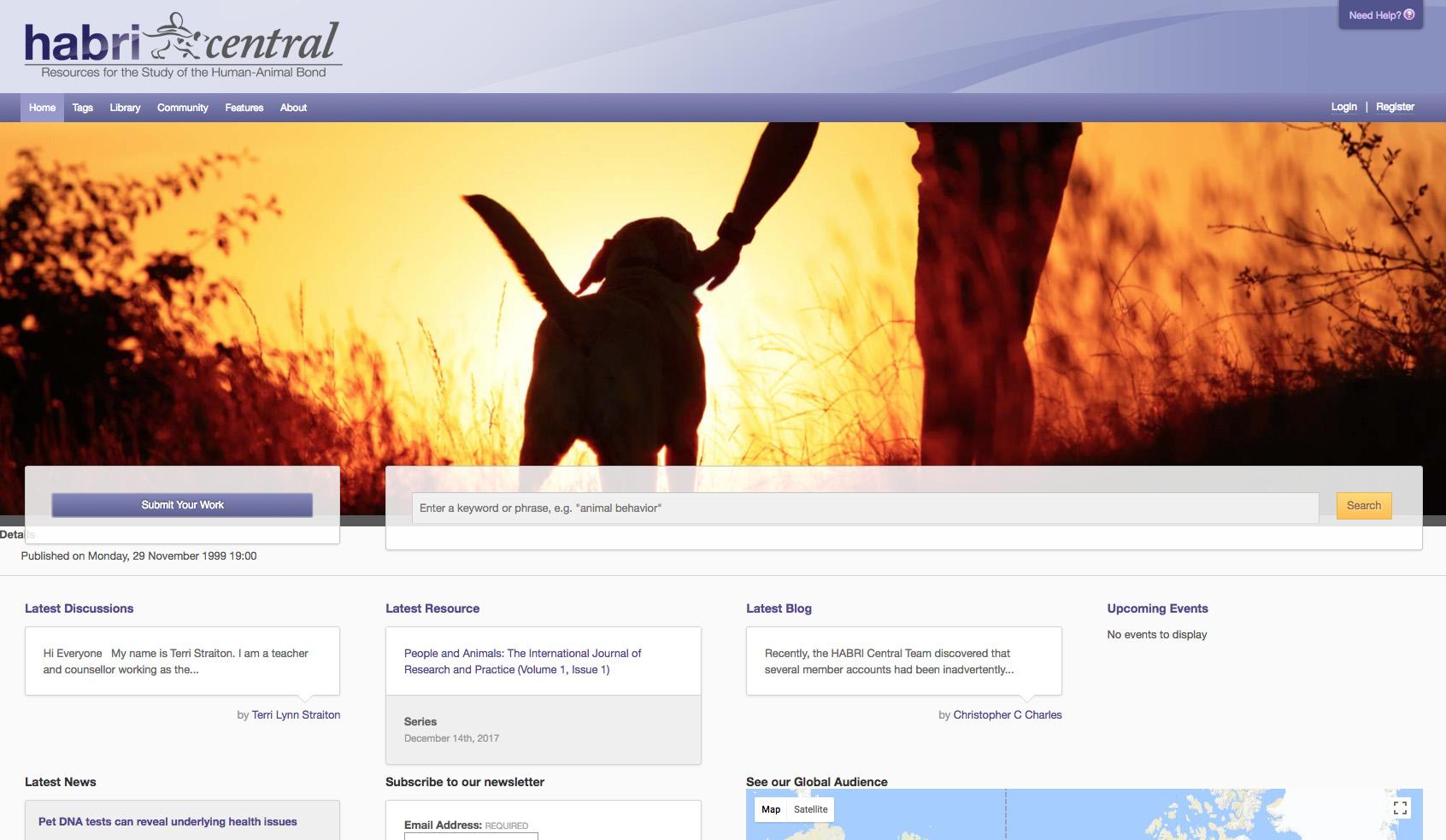 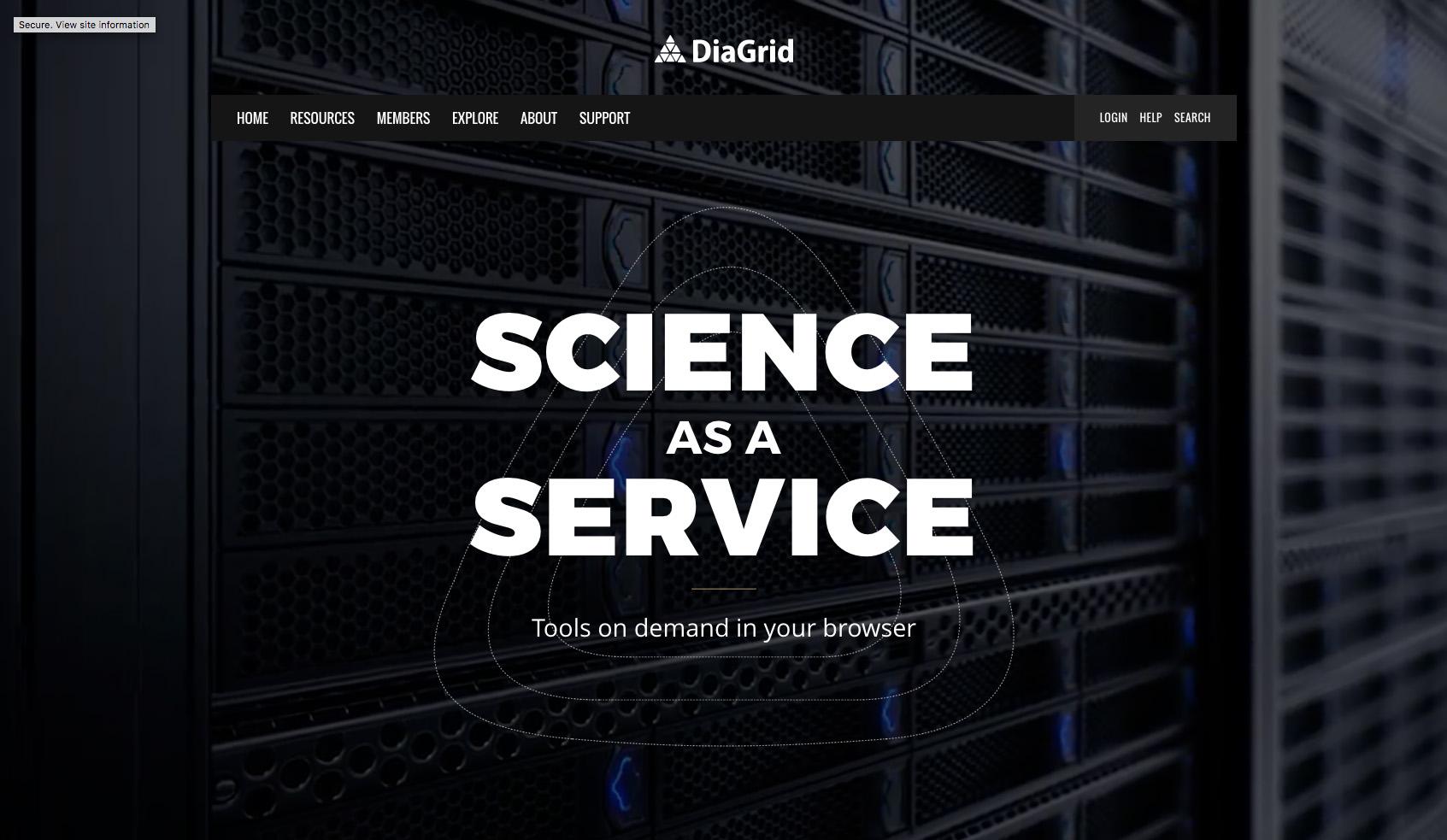 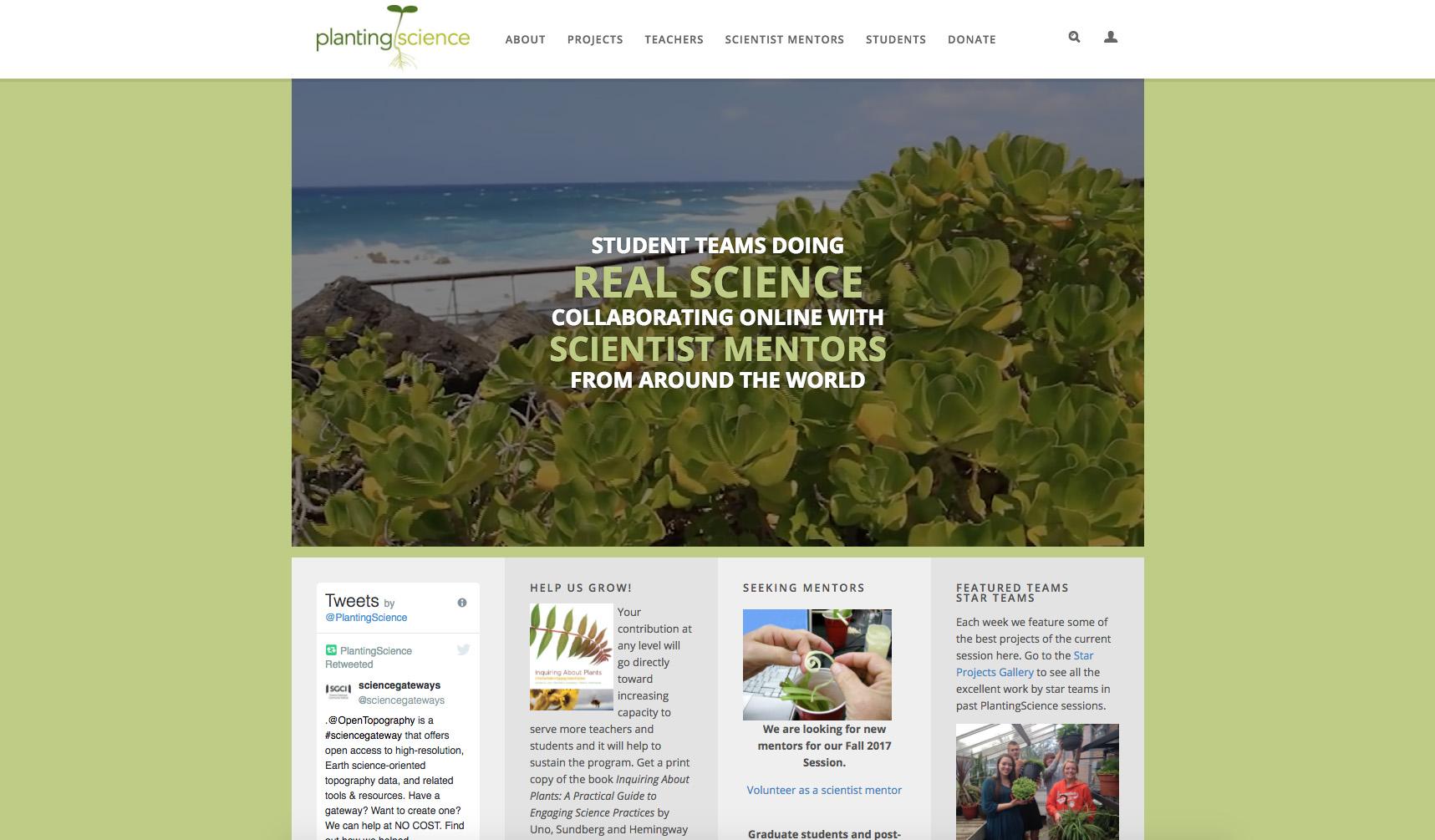 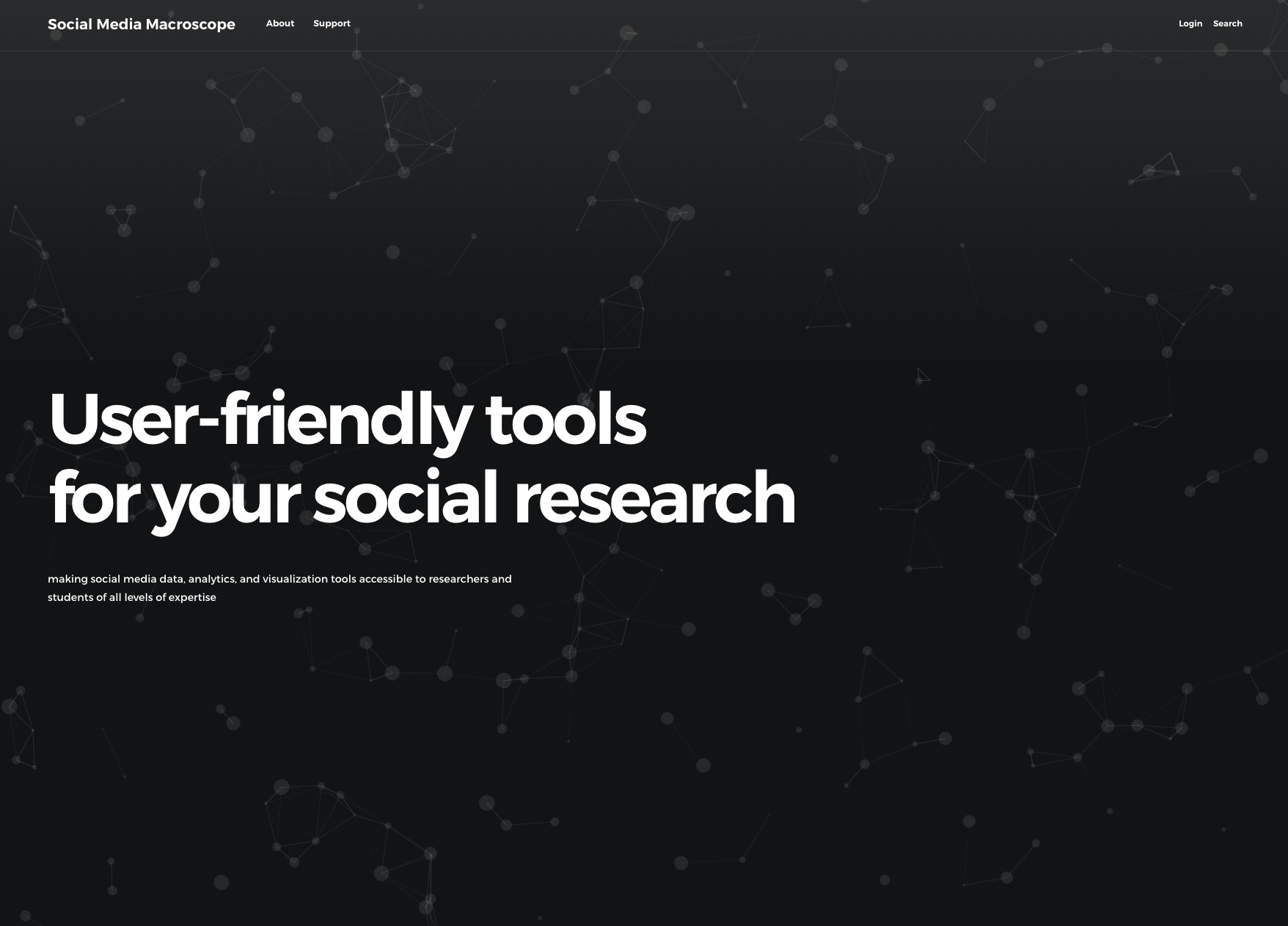 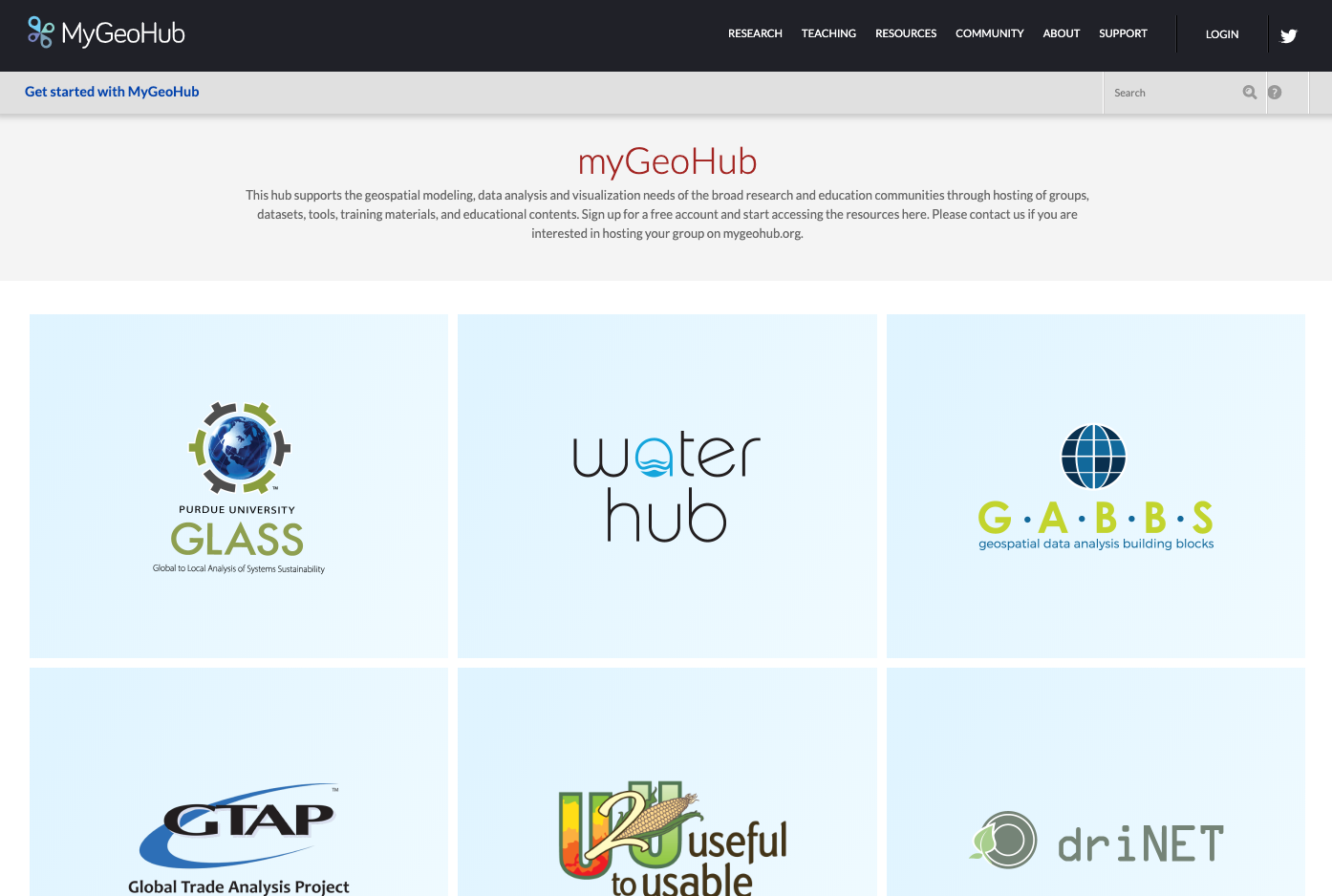 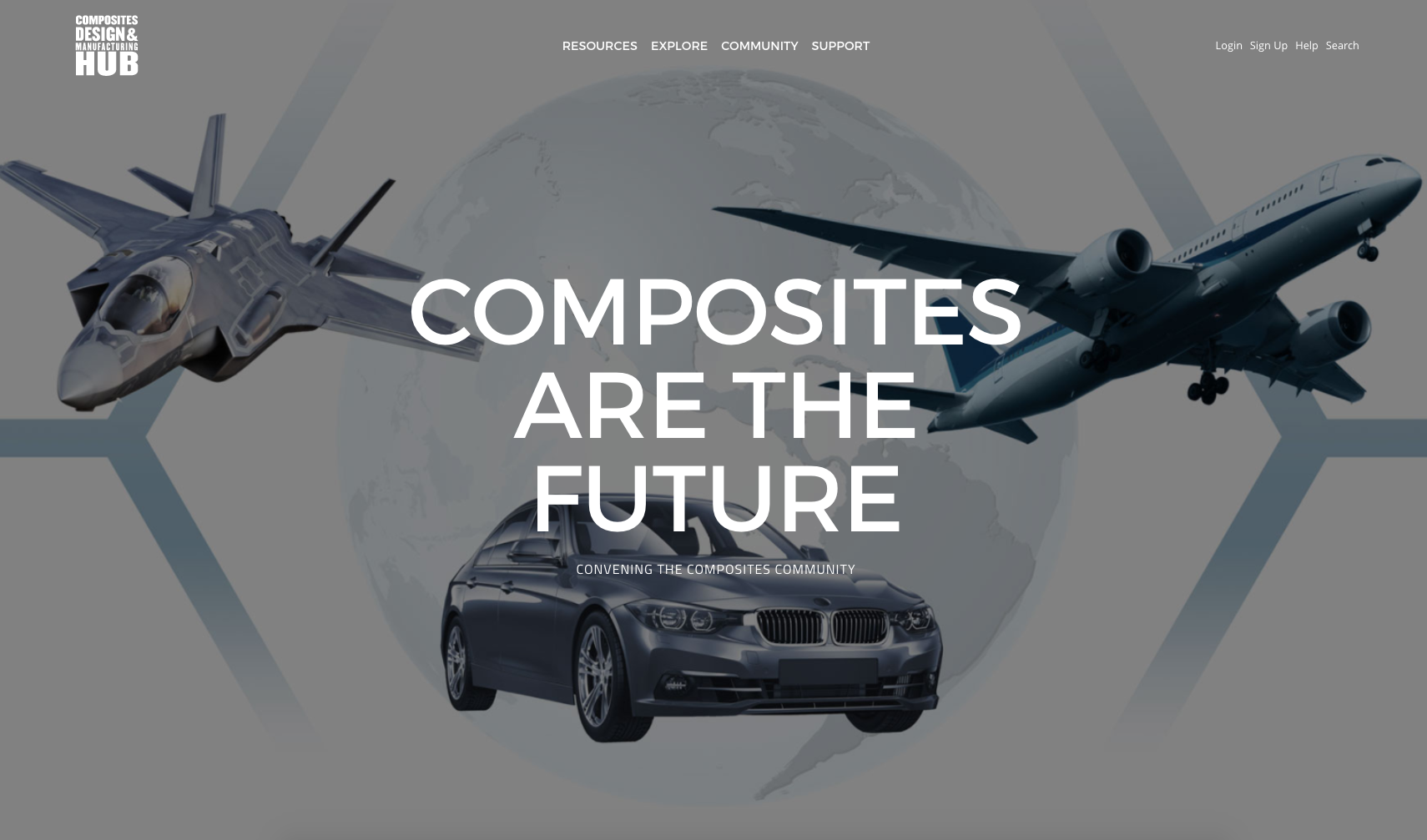 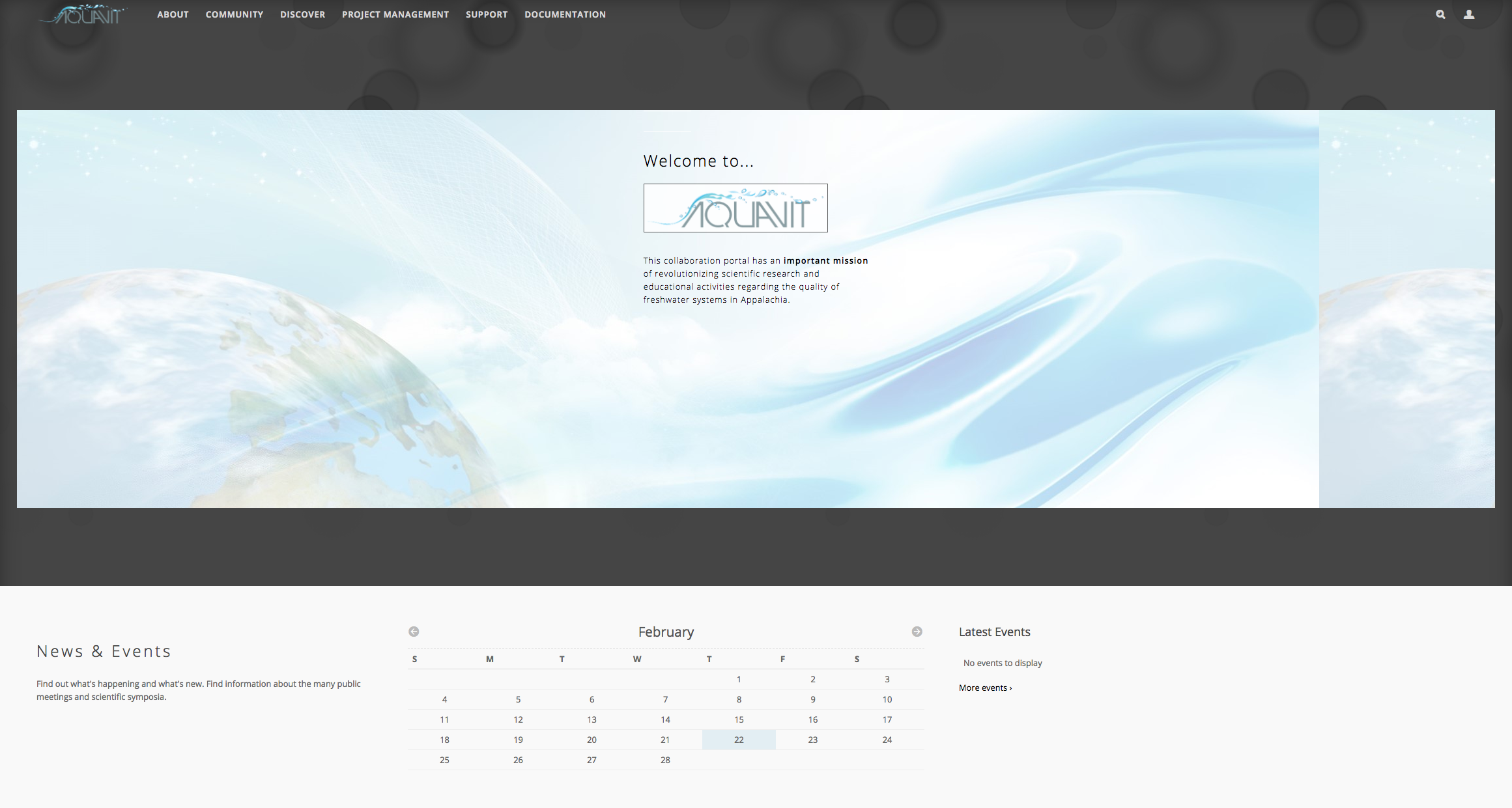 HUBzero – A Client-Server Architecture
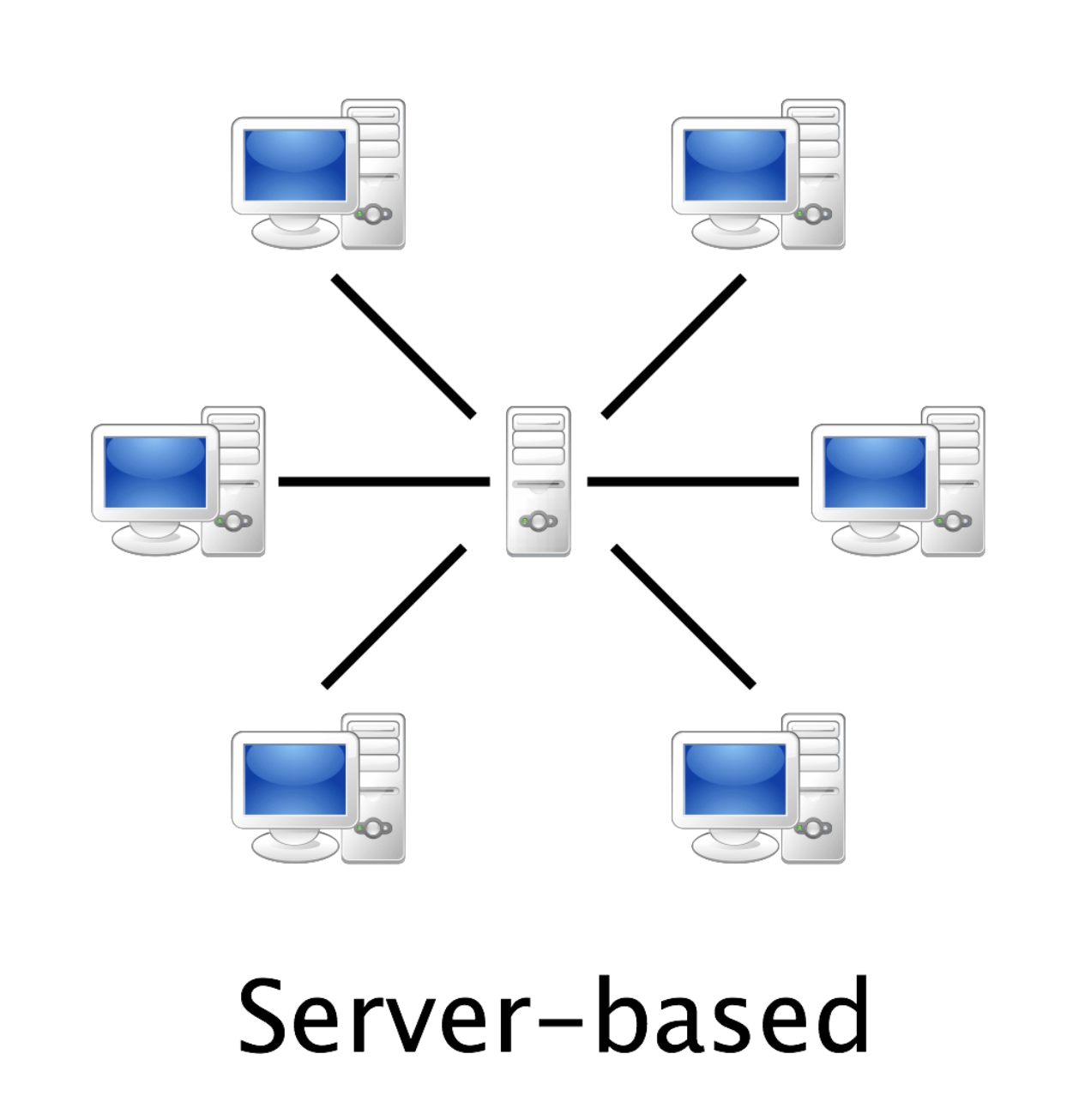 Advantages
No installation on users’ side
Well-defined environments
Central security


Disadvantages
Dependency on server and Internet
Working on data often requires manual download/upload
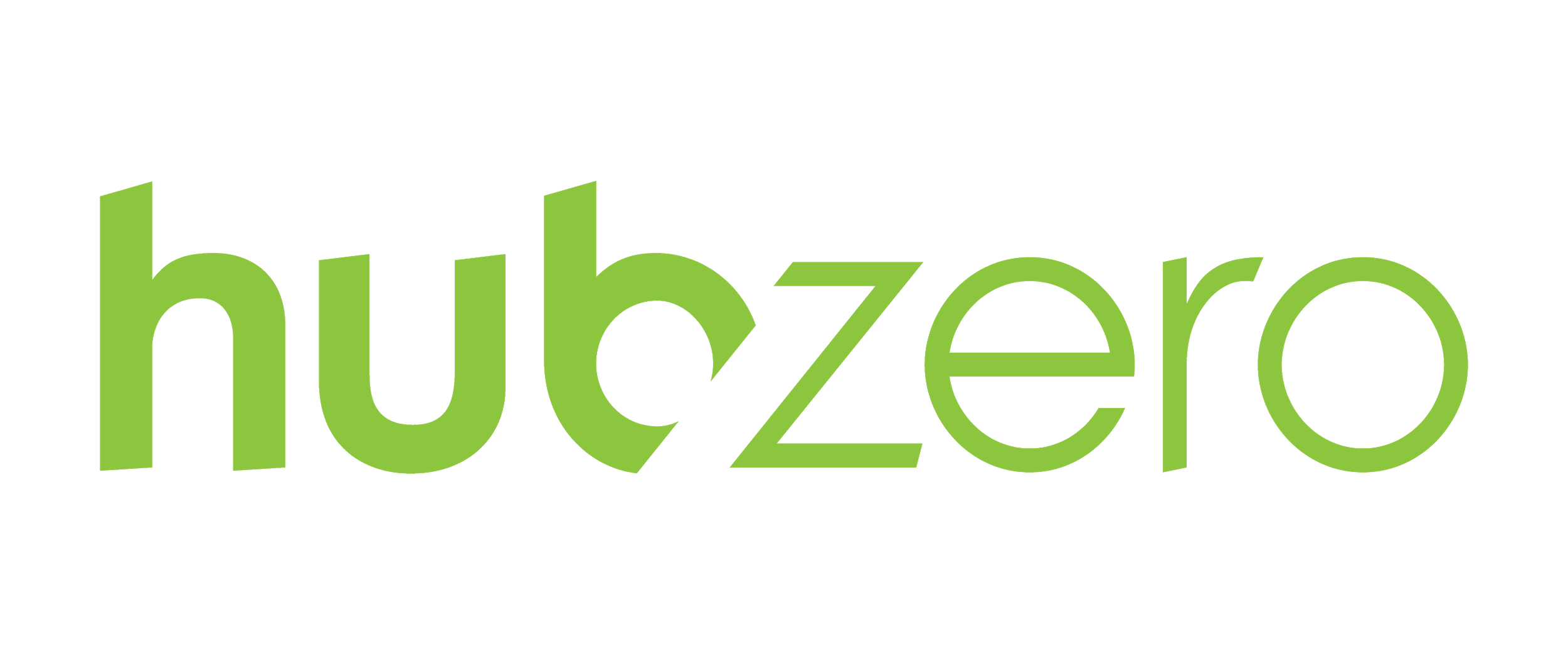 HUBzero – Hubdrive extension
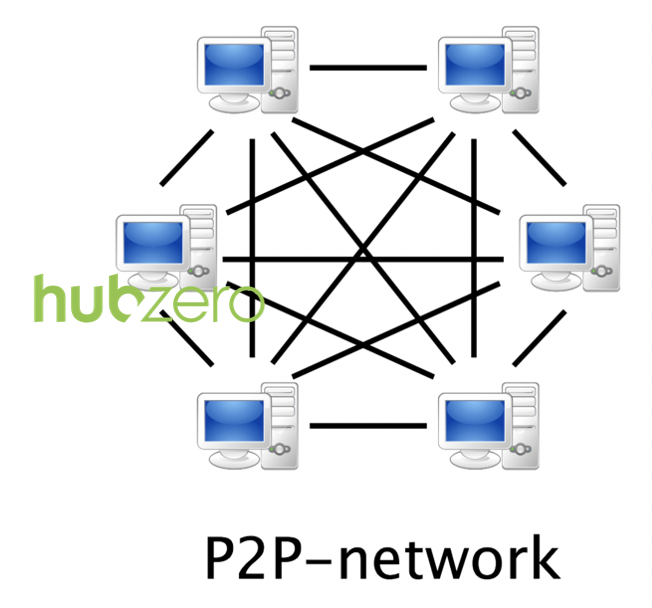 Advantages
Automatic replication of data
Working on data offline
No size limit for data

Disadvantages
Desktop client installation
Security relies on clients
HUBzero – Hubdrive extension
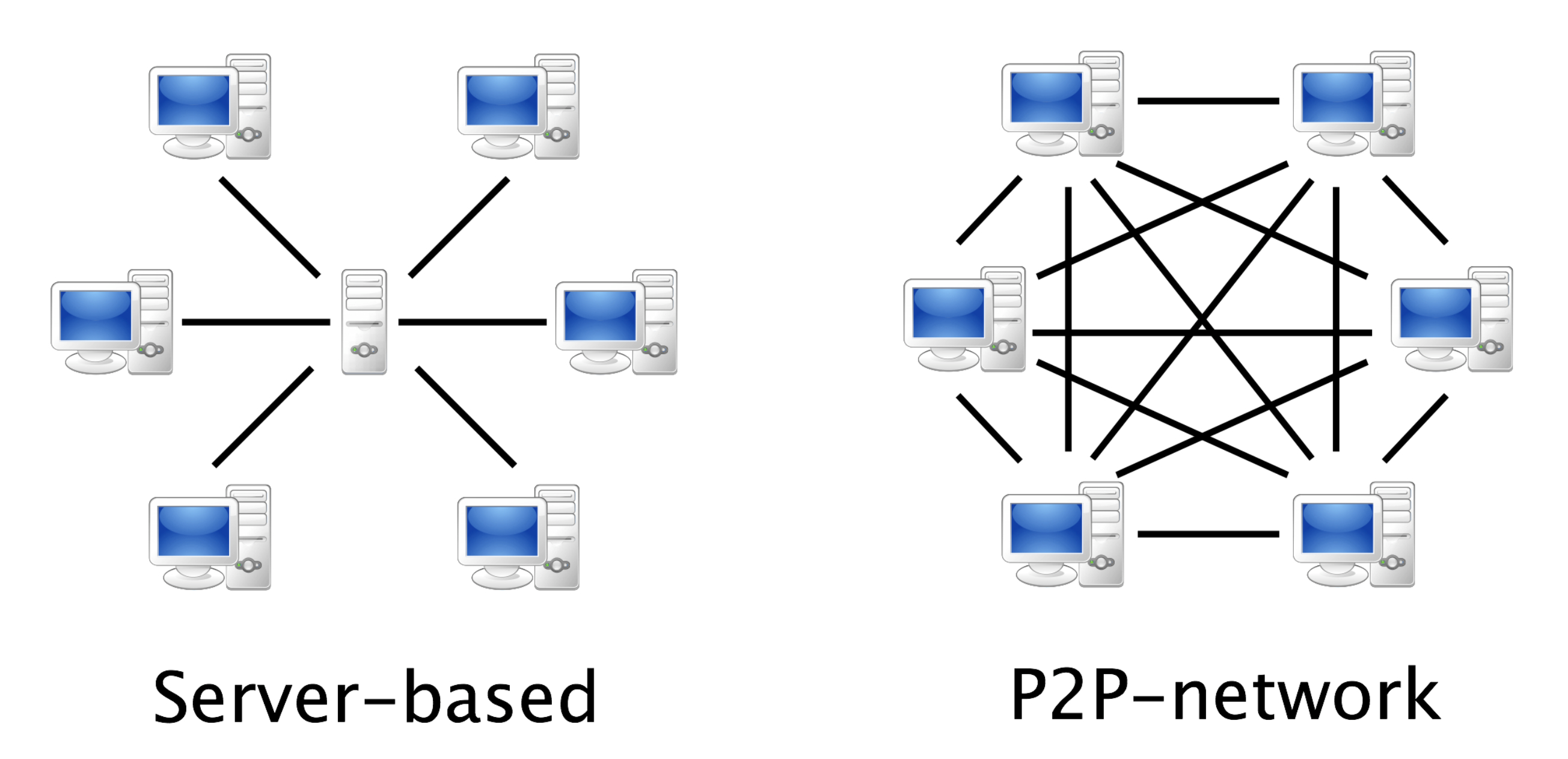 Well-defined environments
Automatic replication of data
Working on data offline
No size limit for data
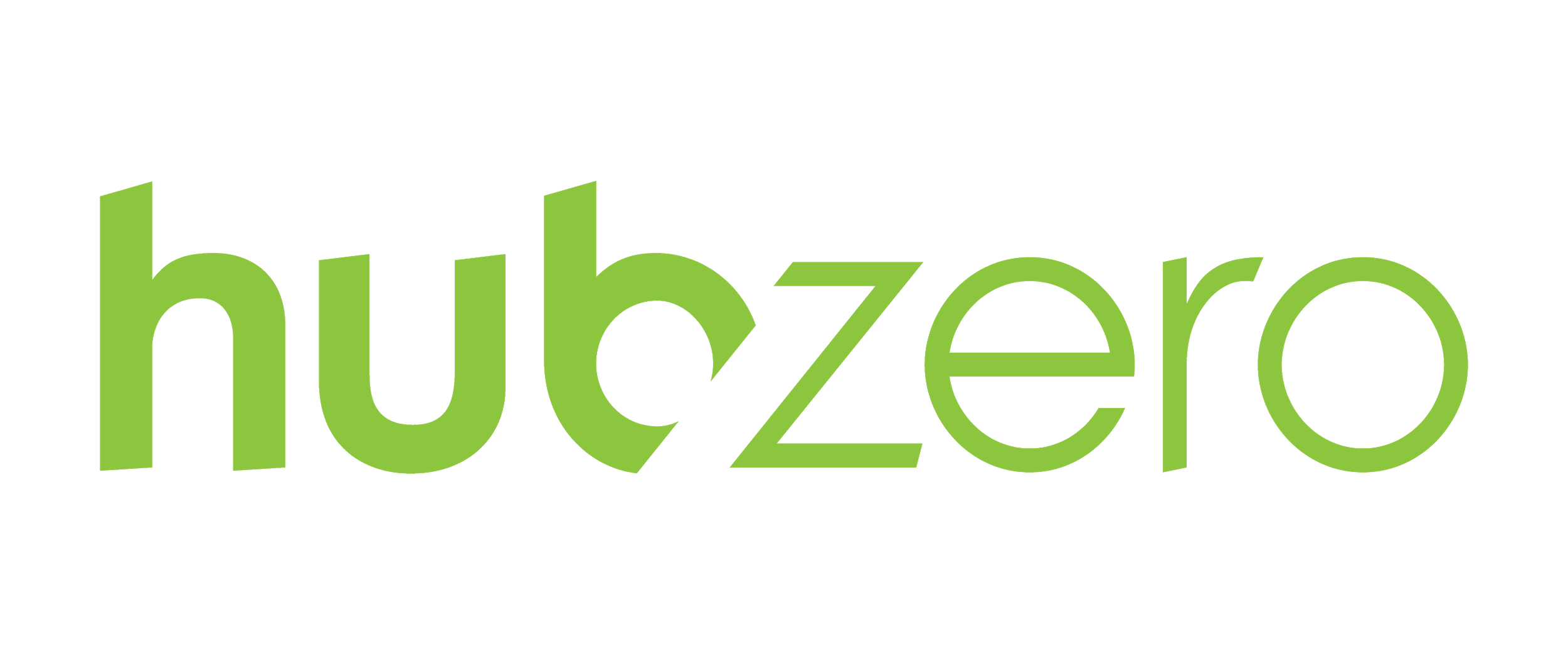 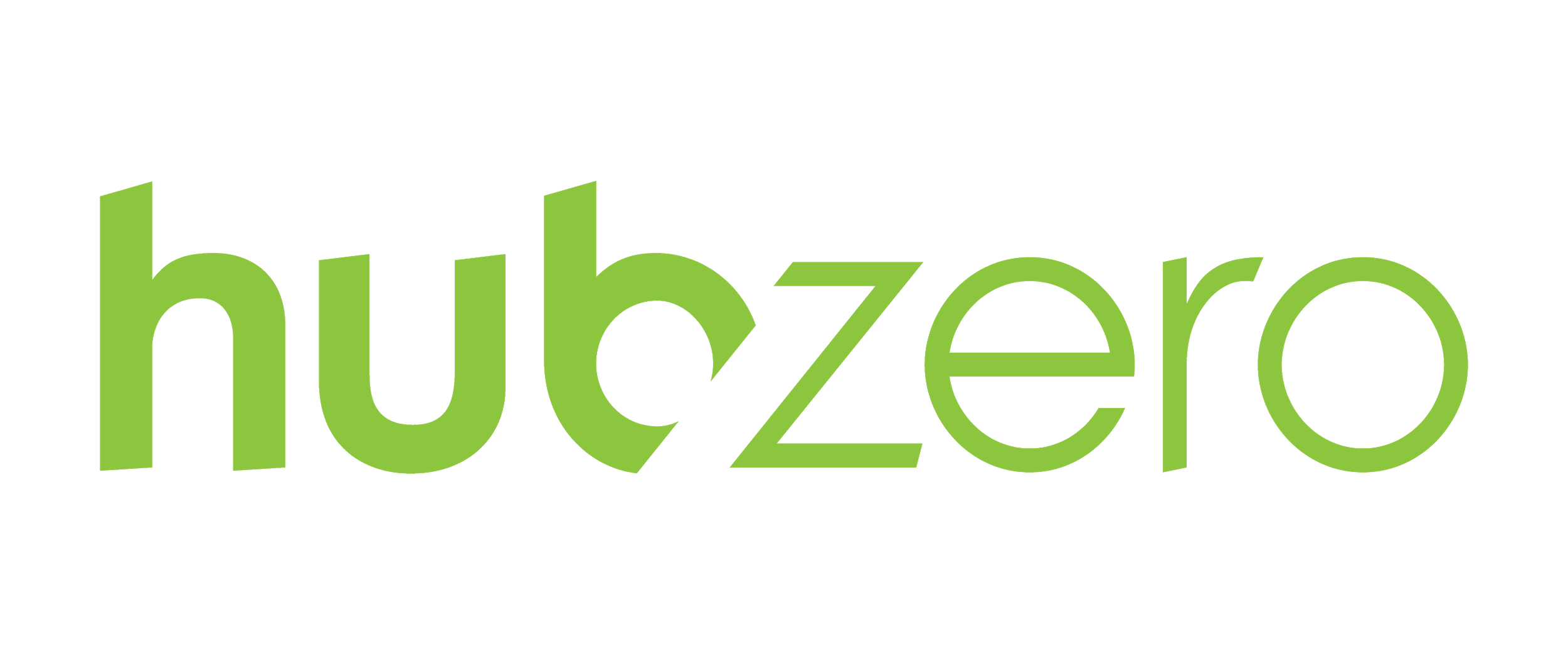 HUBzero – Hubdrive extension
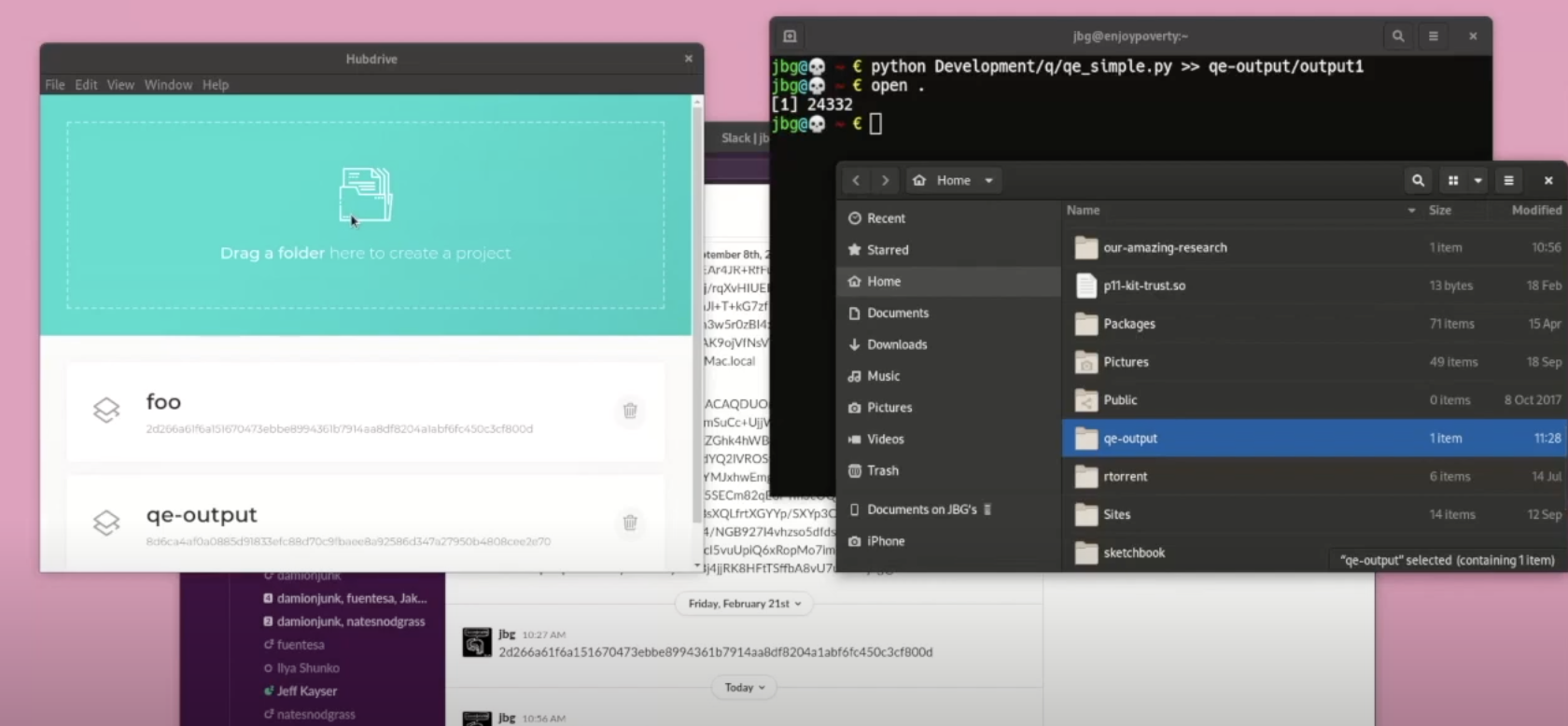 Hubdrive Demo
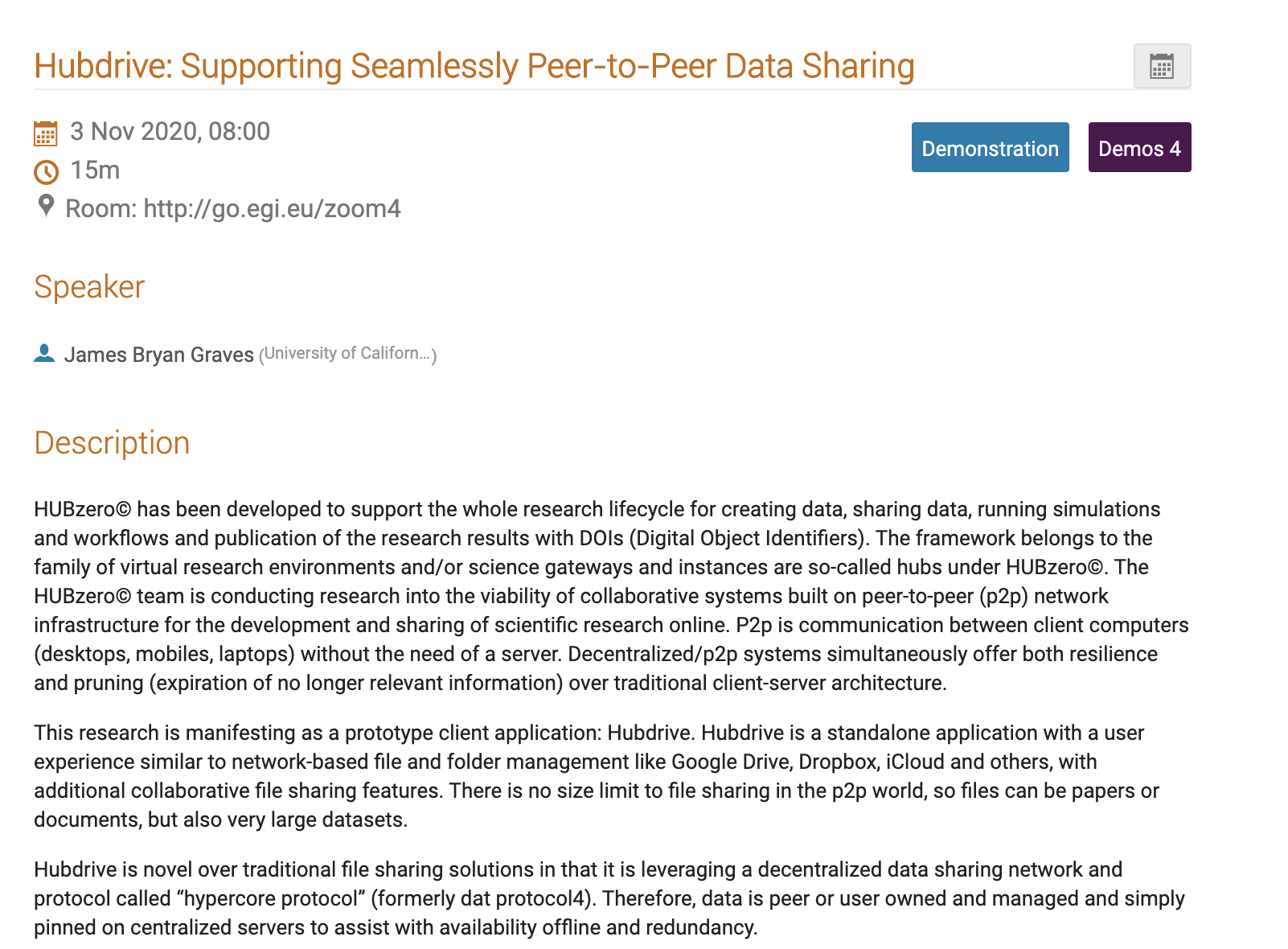 Thank you
Sandra.gesing@nd.edu
https://hubzero.org/